Maak je eigen poster met een persoonlijke boodschap!Gebruik deze afbeelding of vervang deze door een eigen foto (invoegen > afbeeldingen). Snijd deze foto bij tot heet juiste formaat (rechtermuisklik > bijsnijden) en verplaats de foto naar de achtergrond (rechtermuisklik > naar achtergrond).Pas de tekst aan naargelang je eigen boodschap. Pas eventueel de lettergrootte aan.Sla de slide op als PDF (bestand > opslaan als > kies een map > opslaan als: PDF) en hang de poster op.Bijkomende infoBlauw: RGB: 0–151-169 of #0097a9
Geel: RGB: 251-221-64 of #fbdd10
Groen: RGB: 0-150-108 of #00966cLettertype: Source sans pro
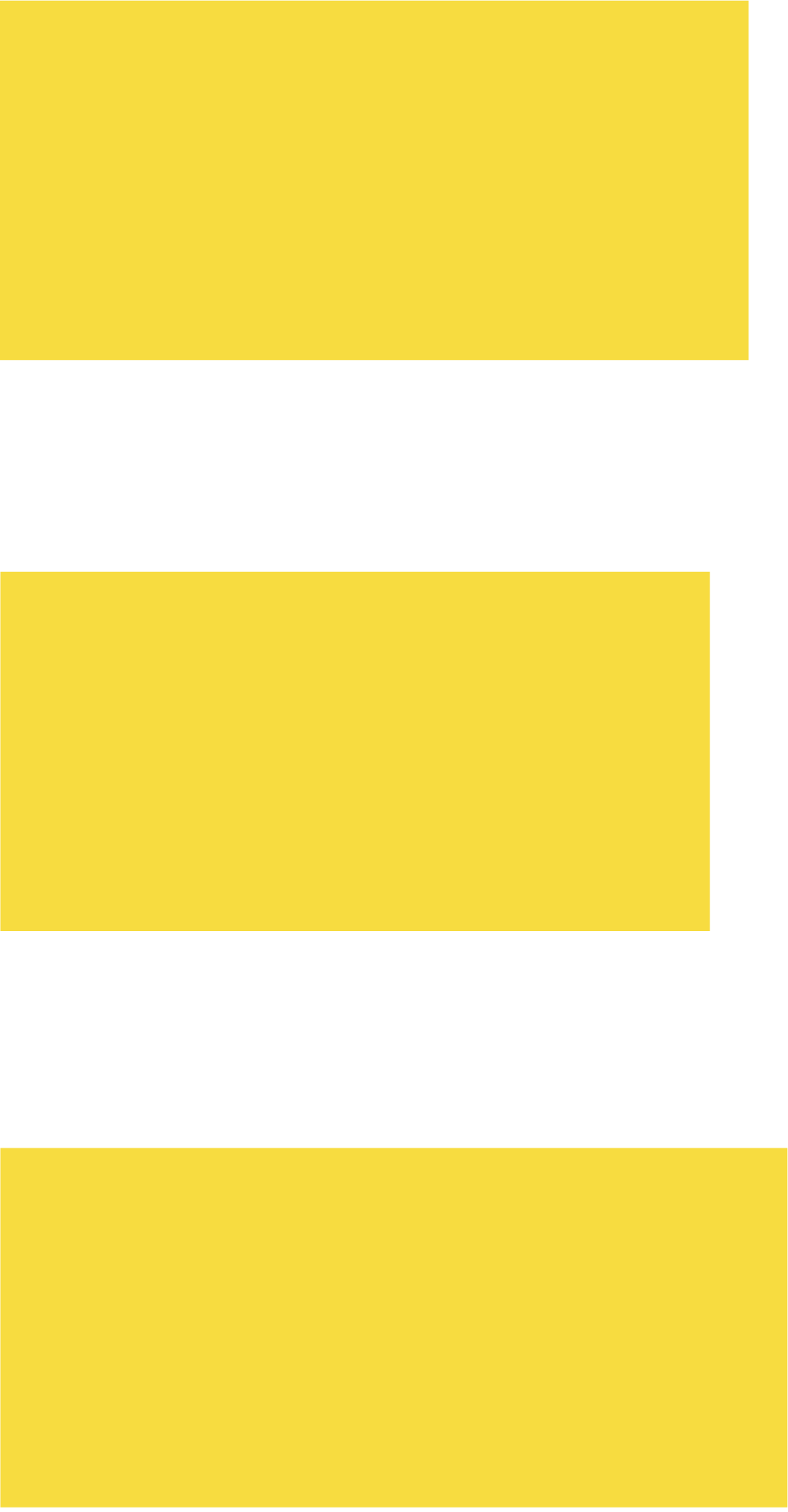 AUTODELEN?
DAT IS VEEL GOEDKOPER DAN EEN EIGEN AUTO!
Je betaalt enkel voor het gebruik van een deelwagen, niet het bezit ervan.
Alle info over autodelen: www.autodelen.net
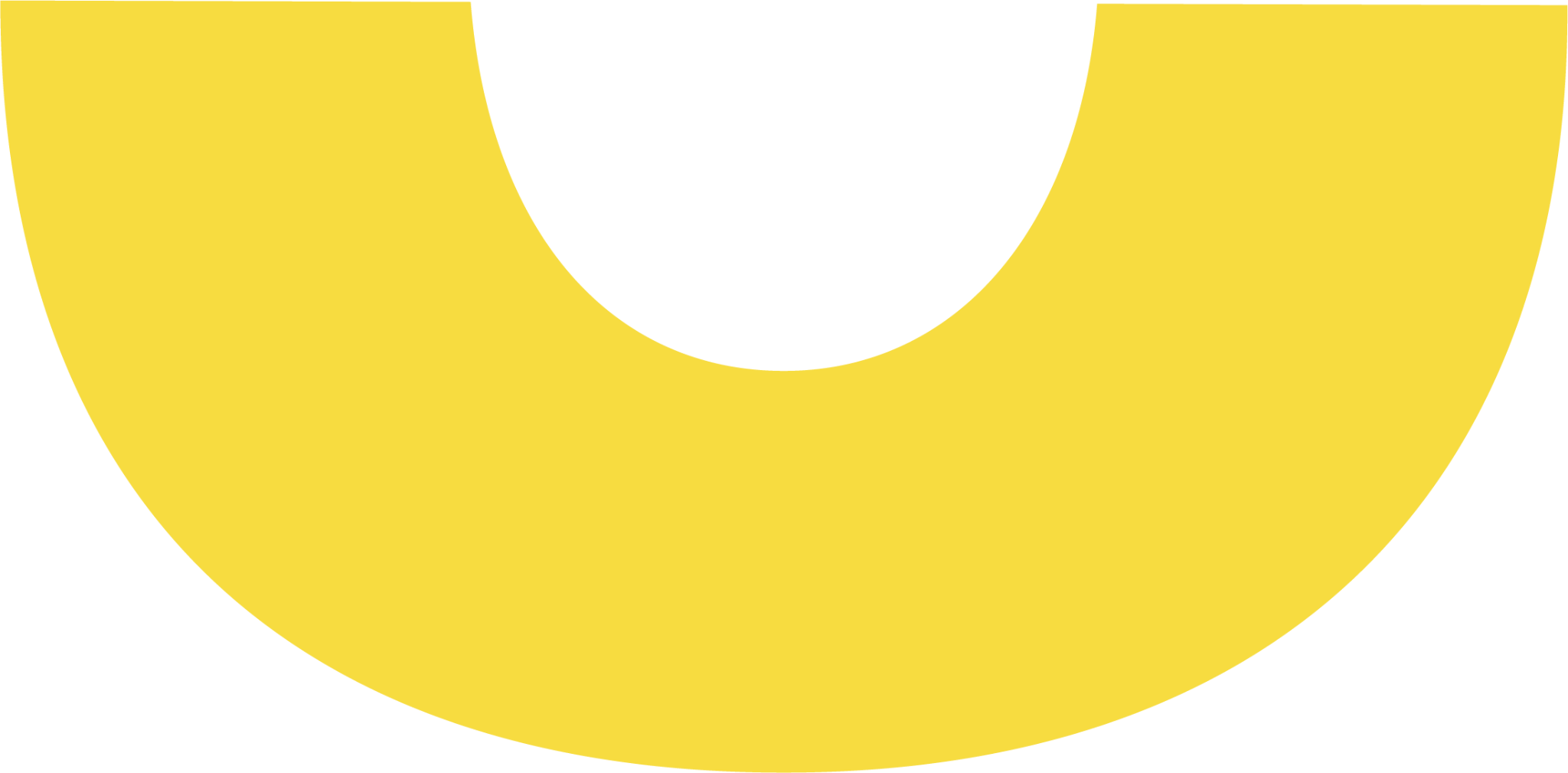 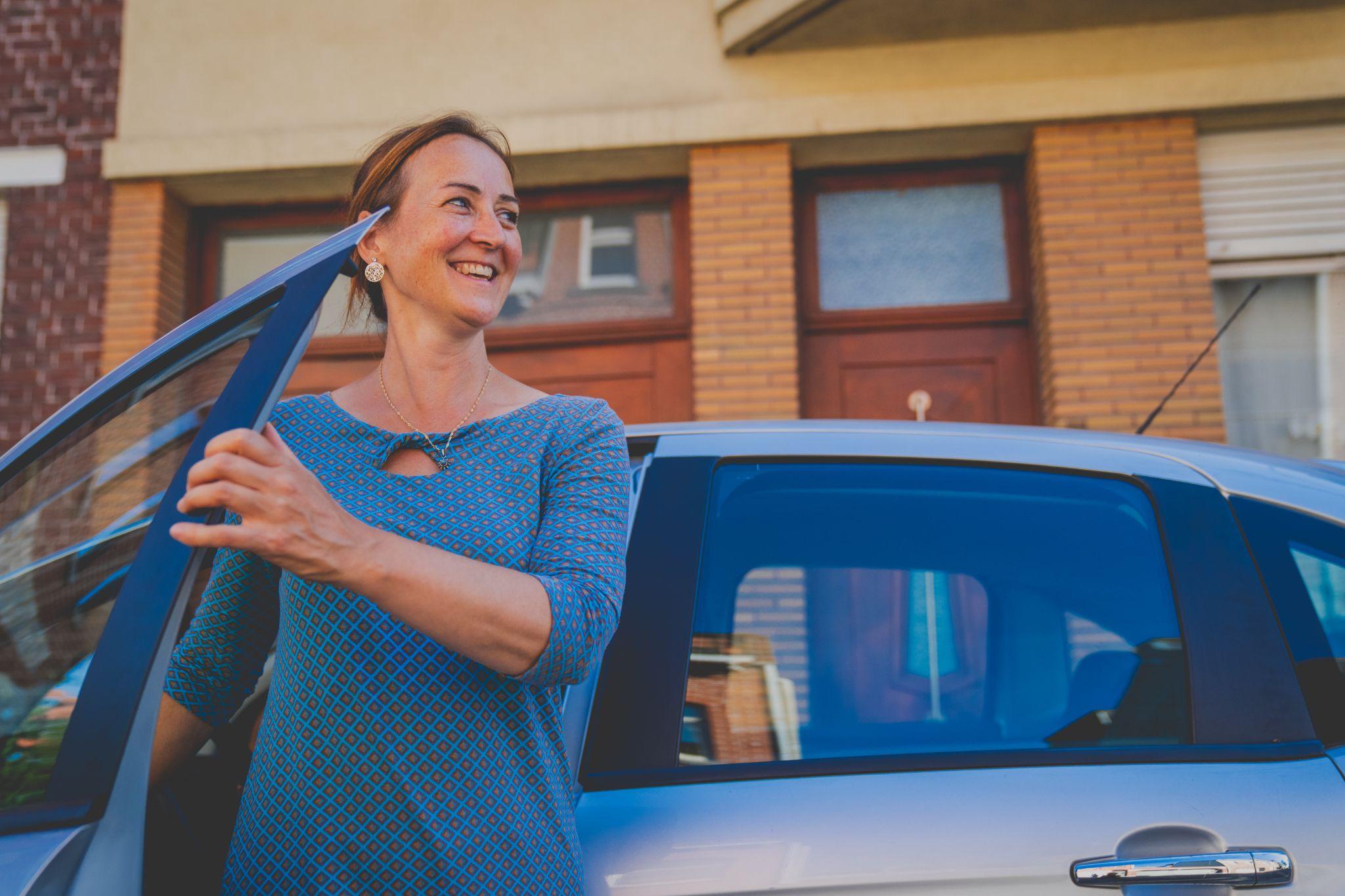 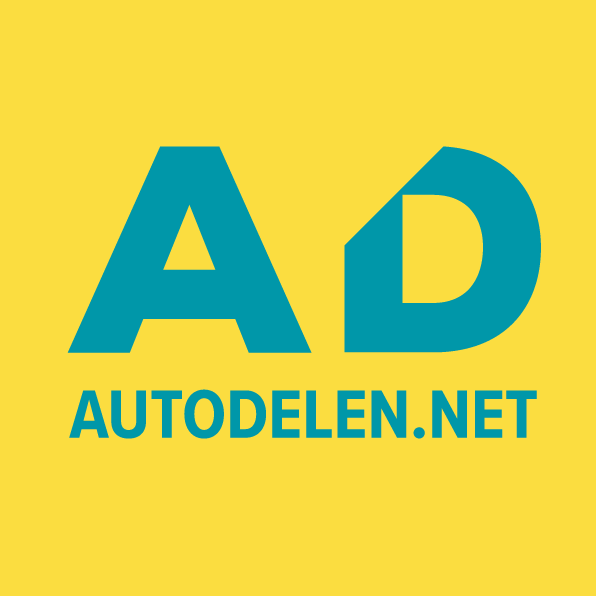 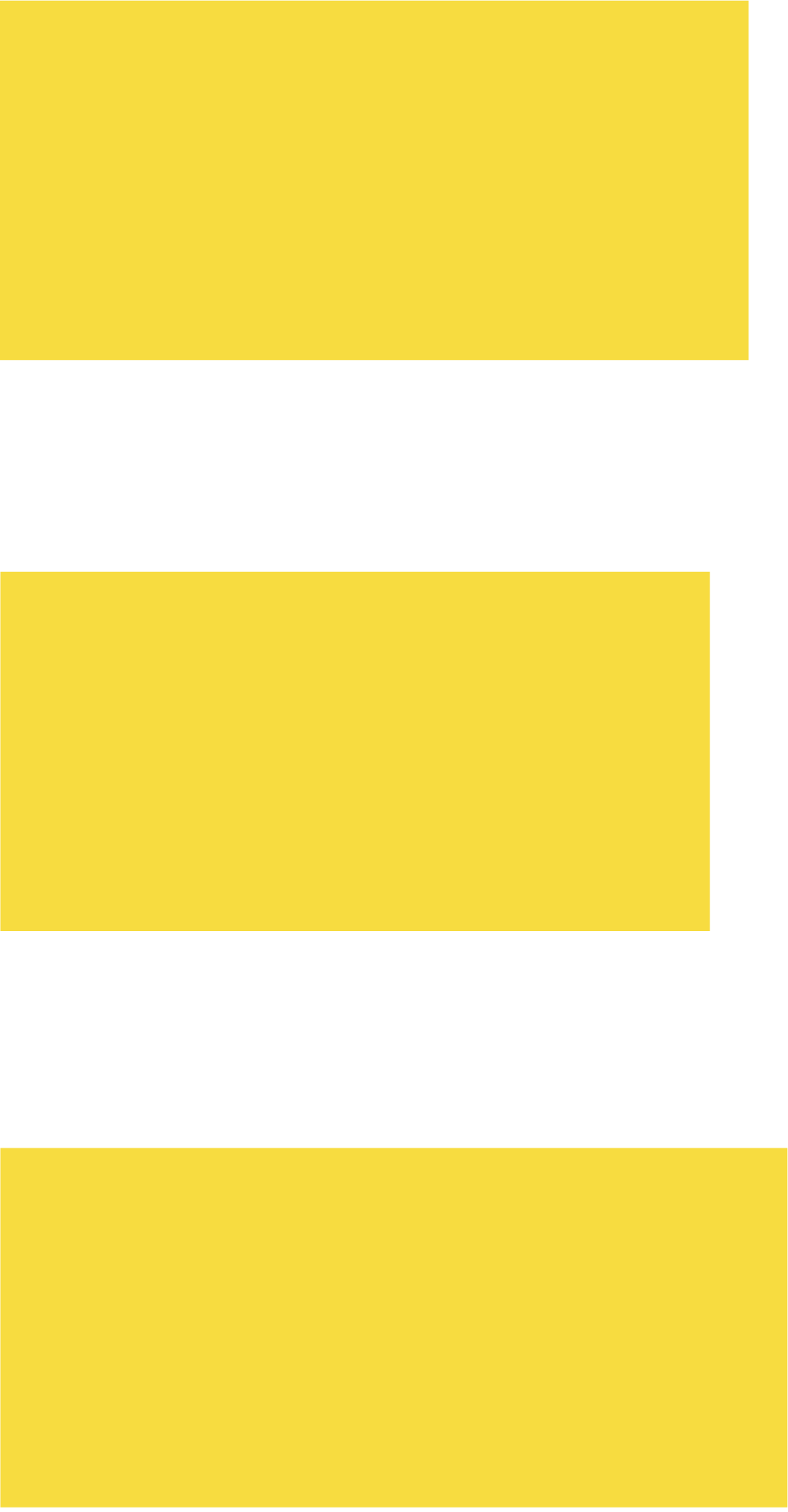 AUTODELEN?
DAT IS GEEN PRAKTISCHE EN ADMINISTRATIEVE ROMPSLOMP!
Je verliest geen tijd met het onderhoud, het poetsen, het regelen van de verzekering, de keuring, …
Alle info over autodelen: www.autodelen.net
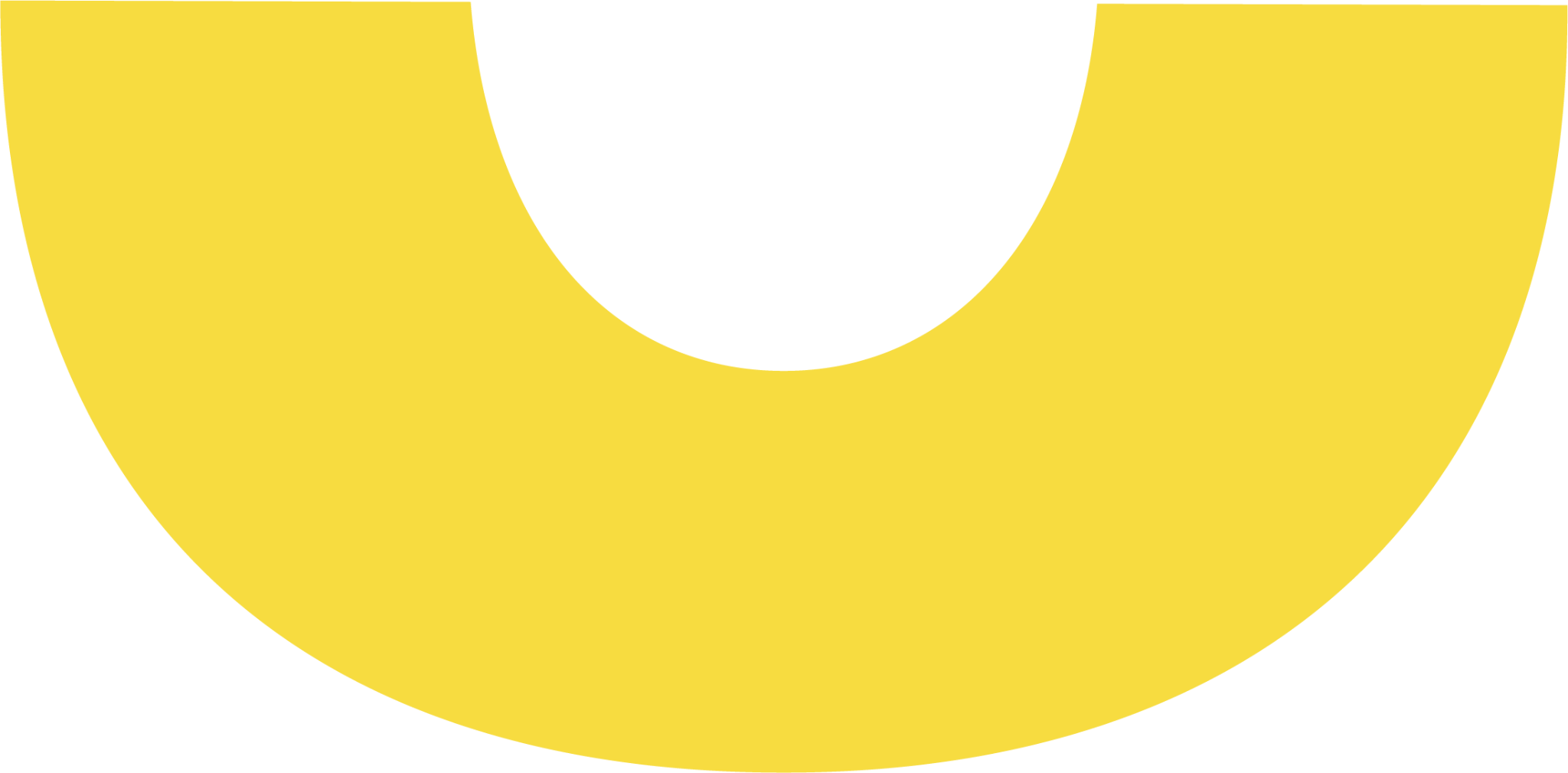 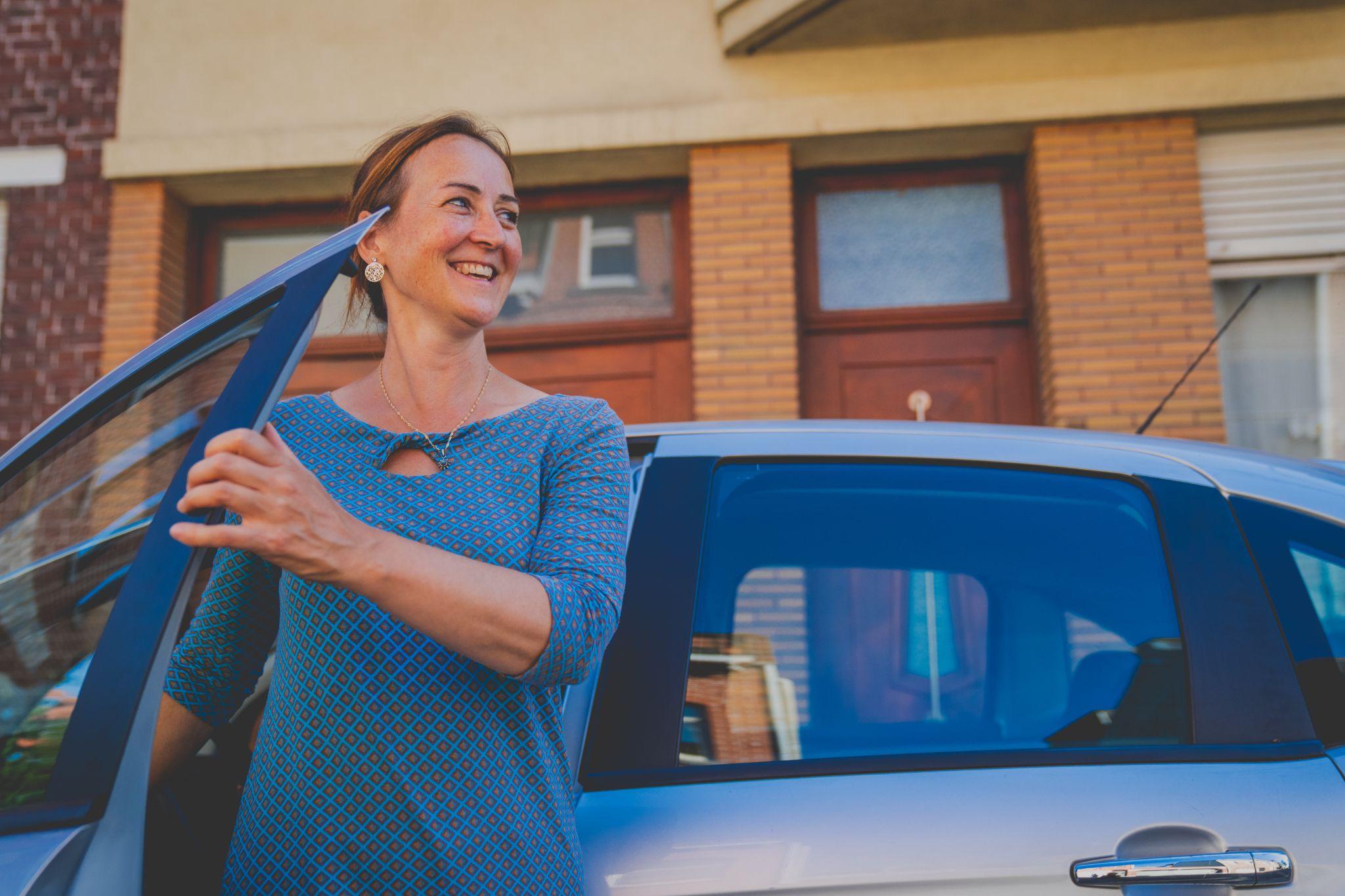 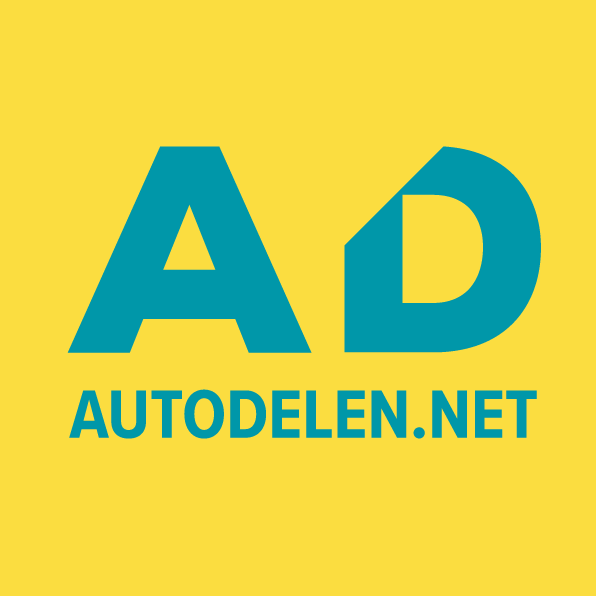 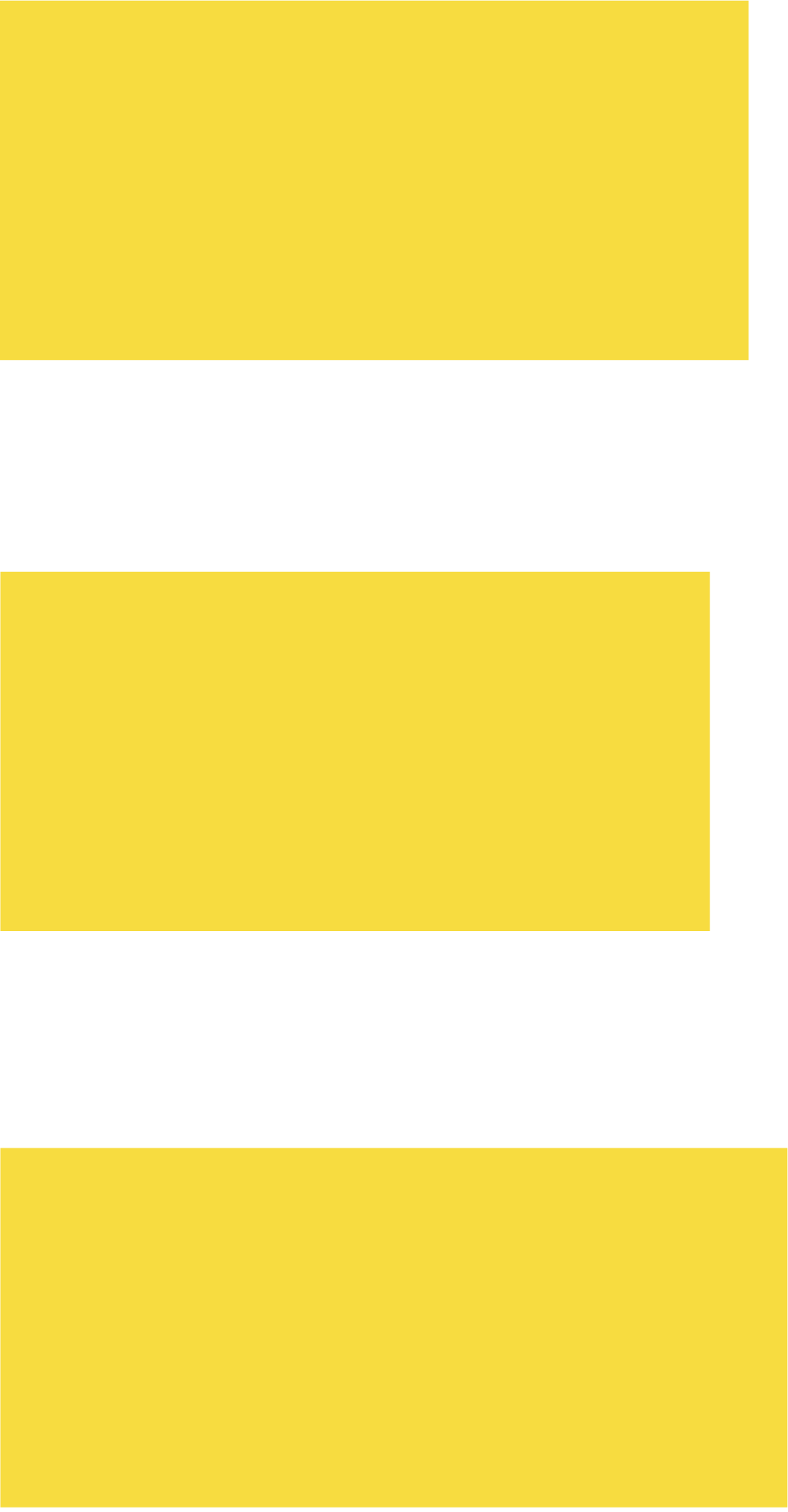 AUTODELEN?
DAT IS ZORGT VOOR MEER RUIMTE IN DE STRAAT!
1 deelwagen vervangt tot 10 privéwagens, waardoor er meer ruimte vrijkomt in je buurt voor leukere zaken!
Alle info over autodelen: www.autodelen.net
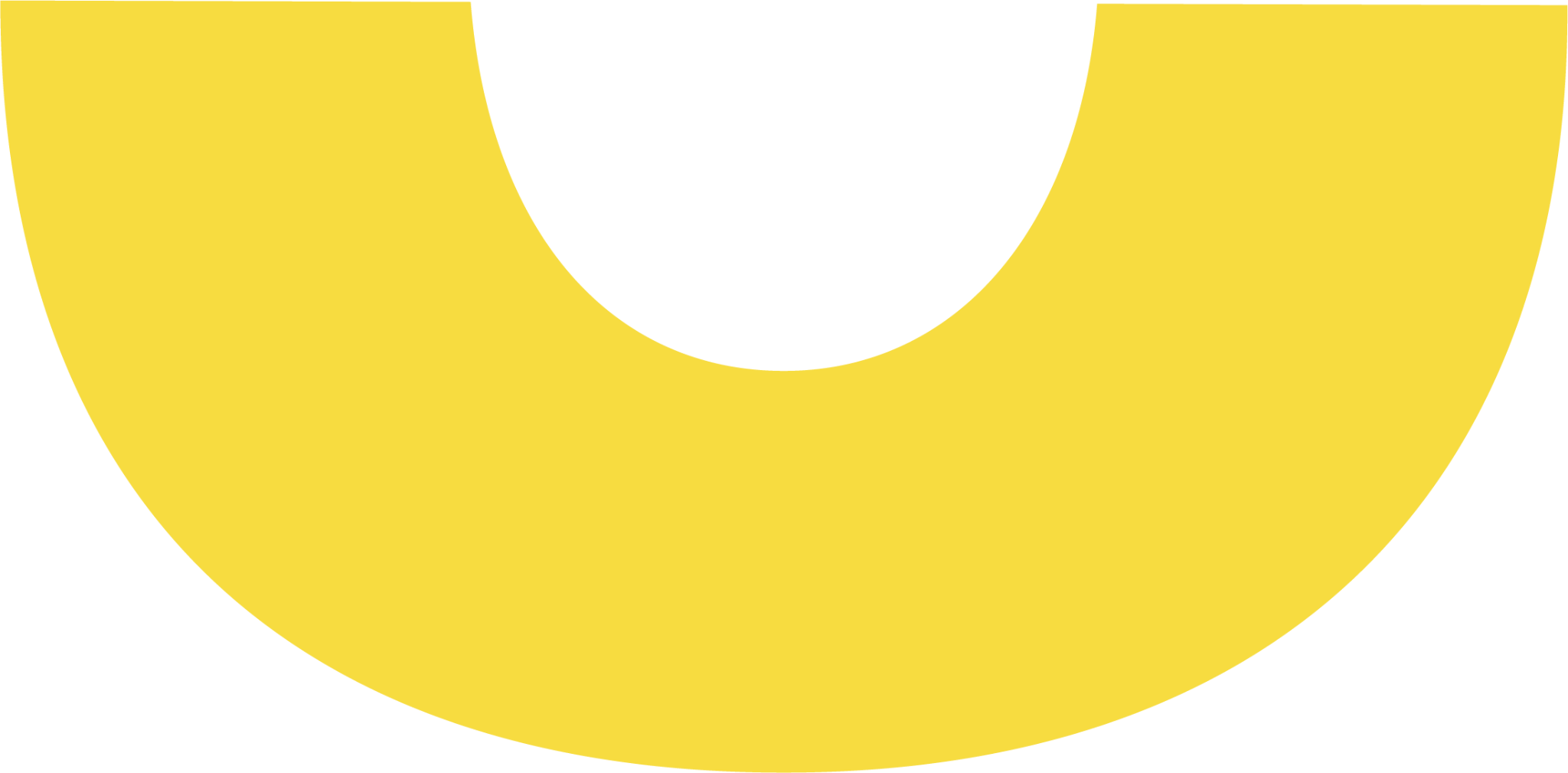 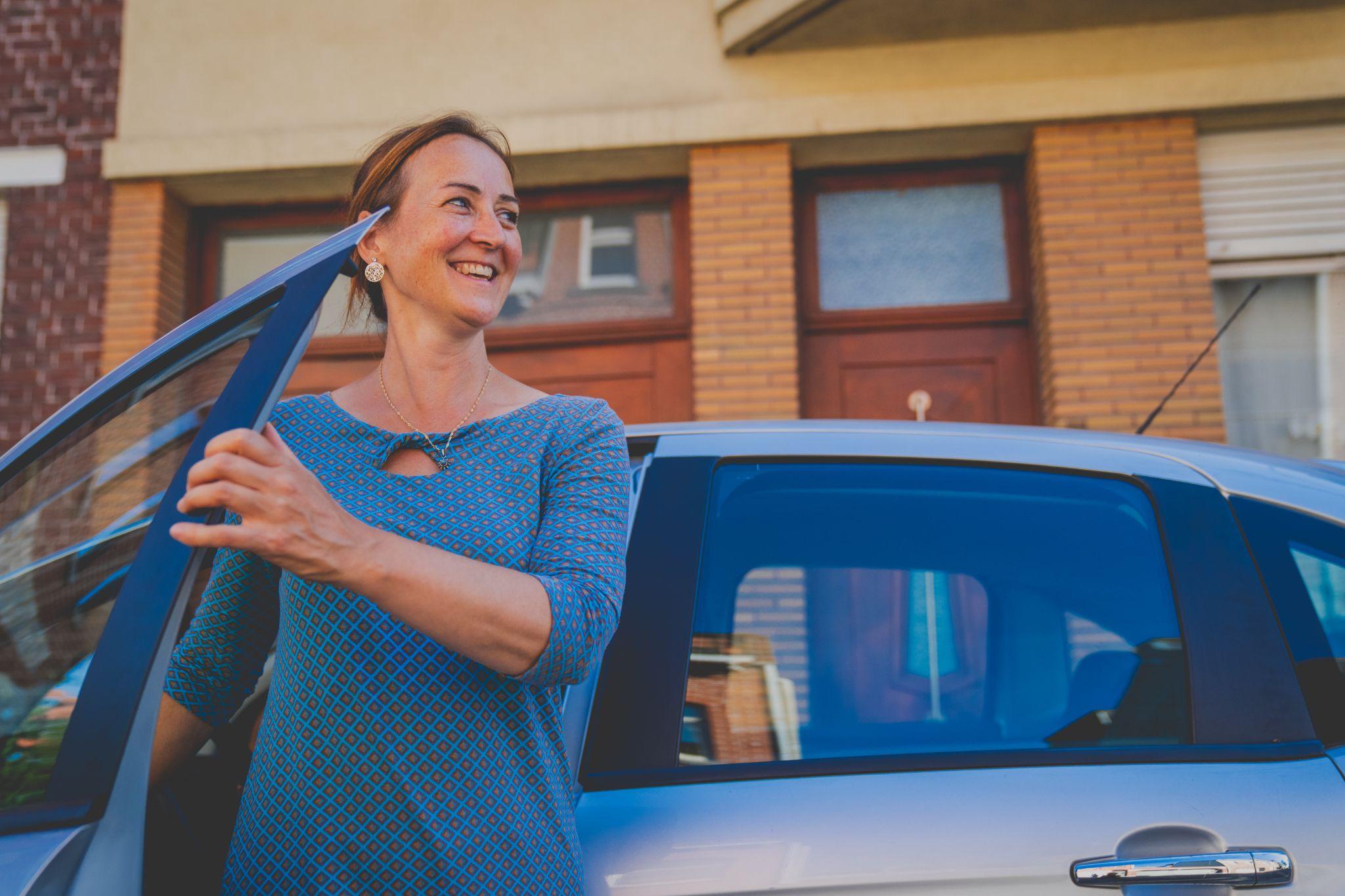 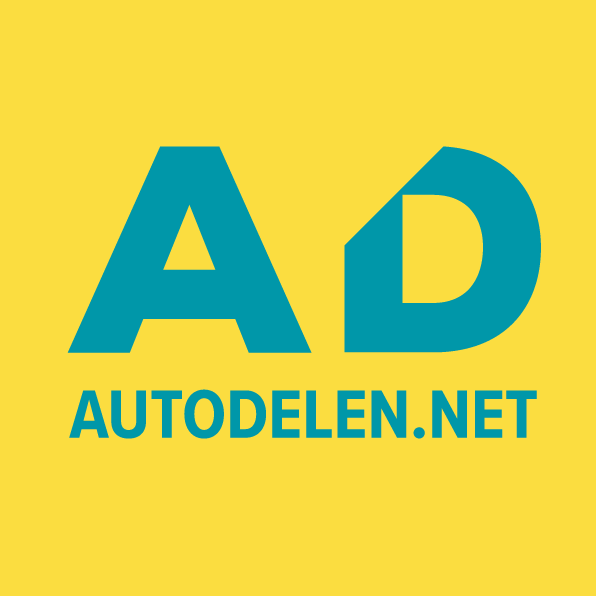 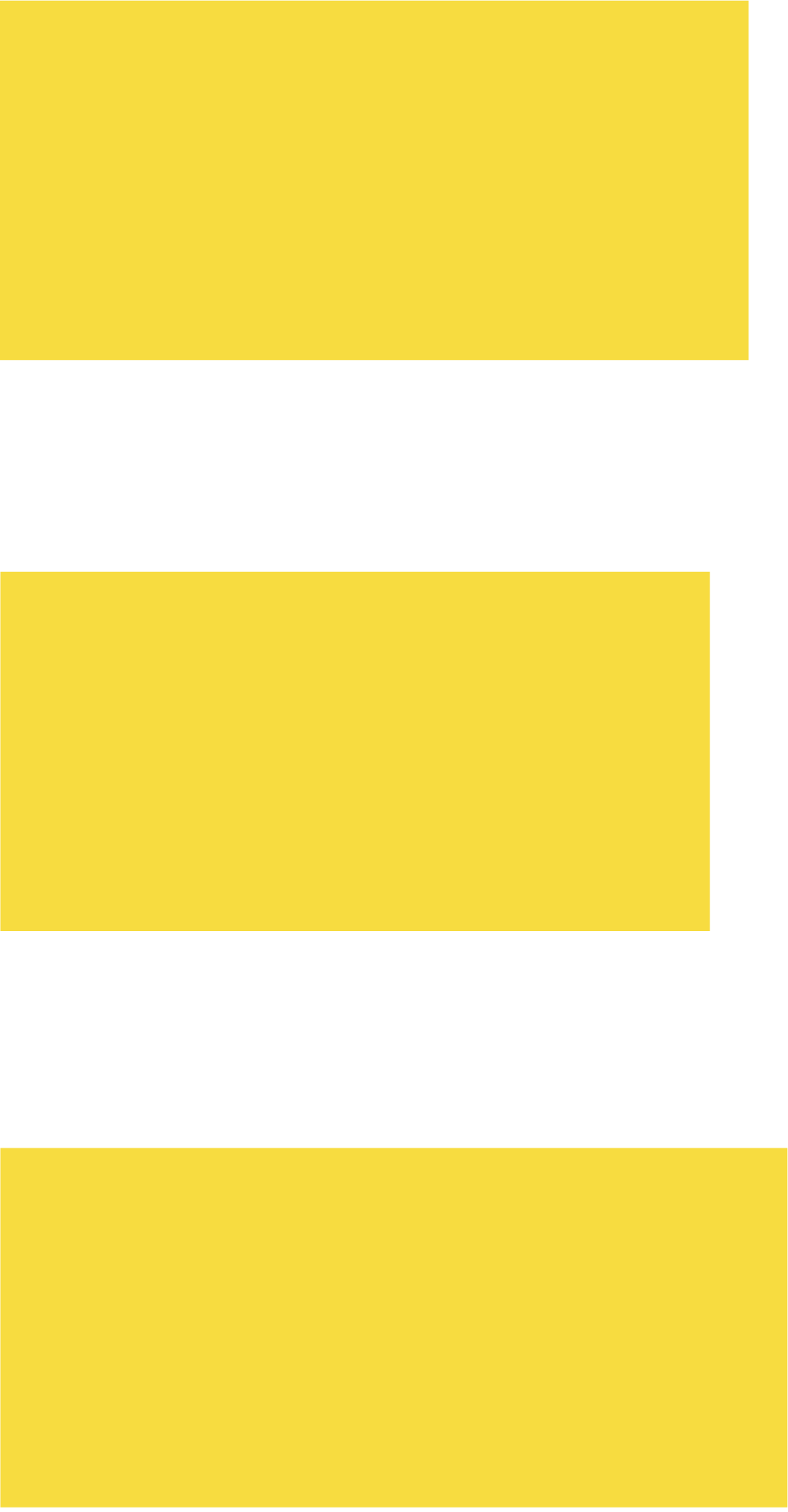 AUTODELEN?
DAT IS NOOIT MEER ZOEKEN NAAR EEN PARKEERPLAATS!
Je haalt de deelwagen op en brengt deze terug naar een gereserveerde parkeerplaats.
Alle info over autodelen: www.autodelen.net
Alle info over autodelen: www.autodelen.net
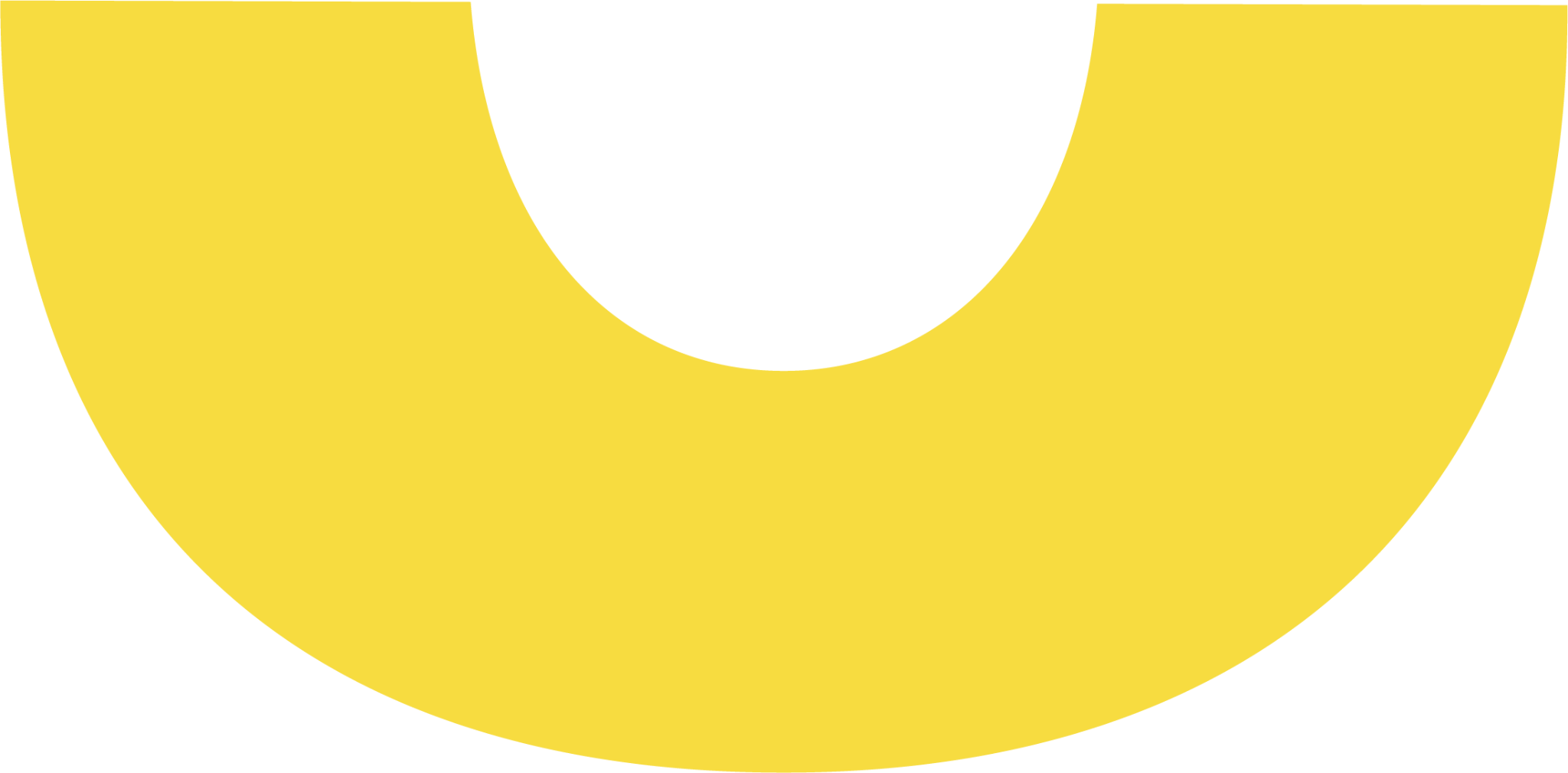 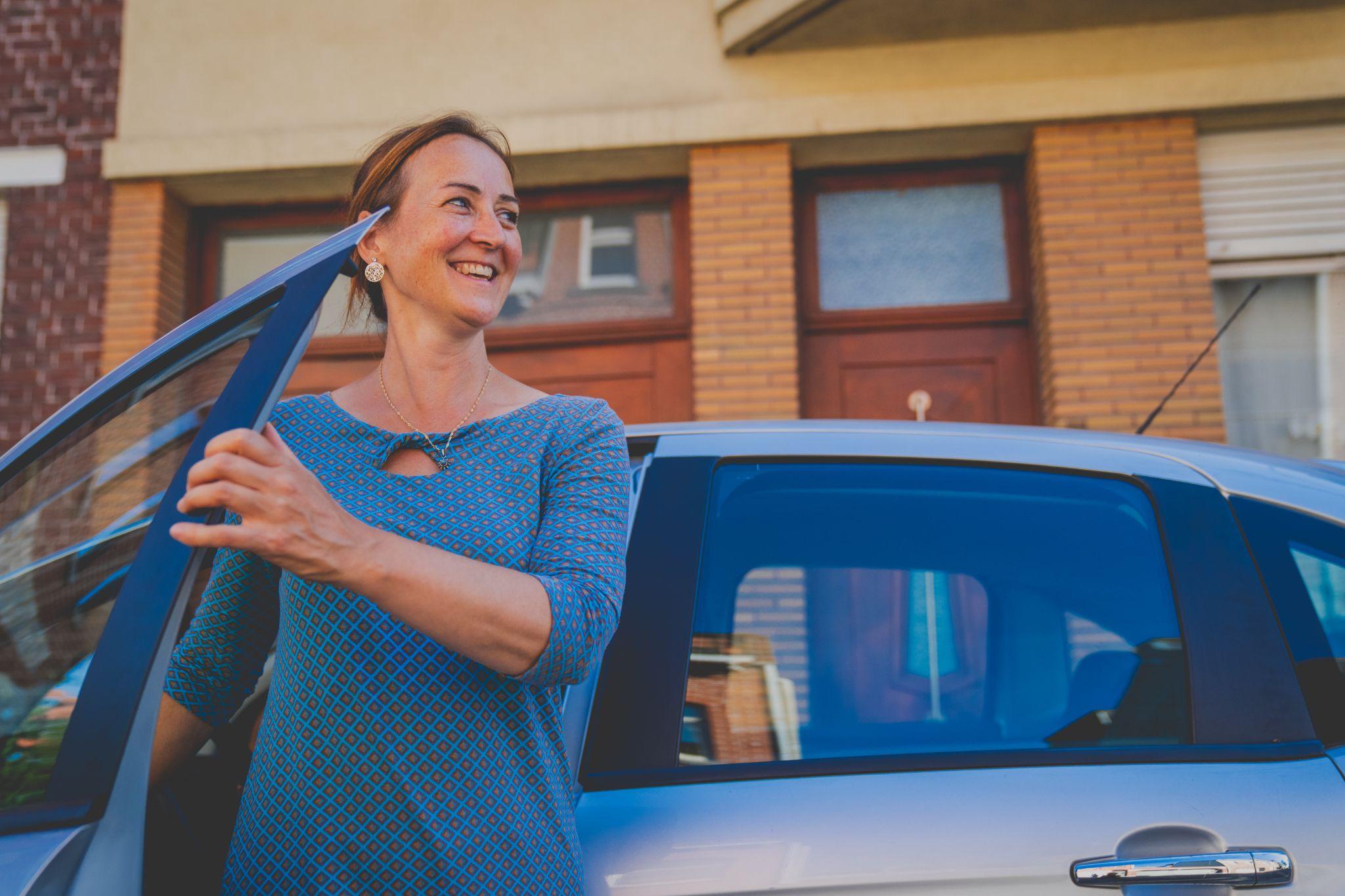 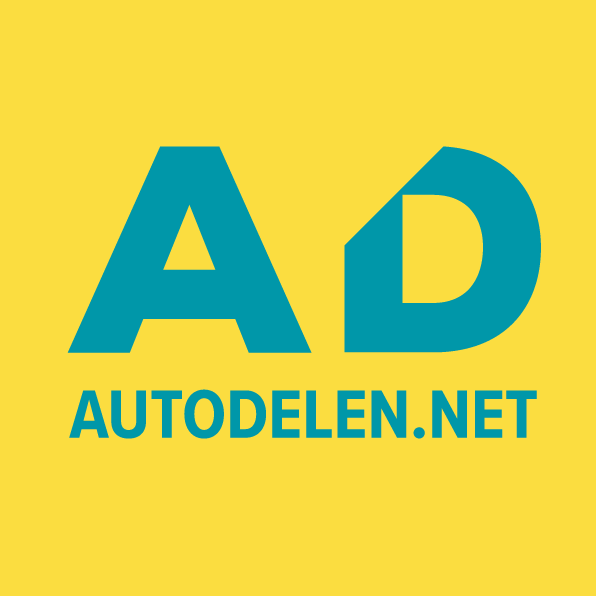 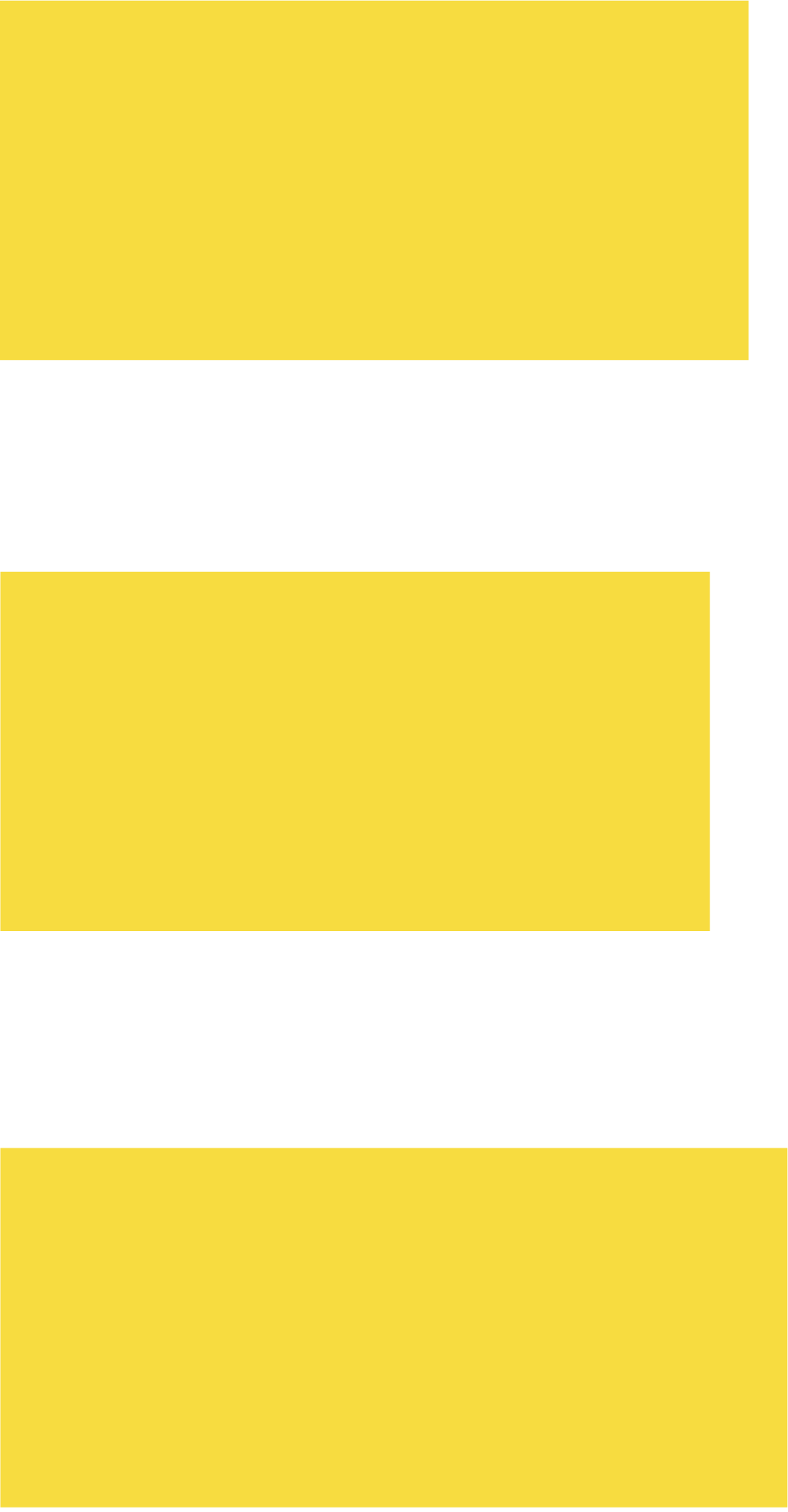 AUTODELEN?
*VUL EEN EIGEN VOORDEEL IN*
*Verklaar je voordeel nader*
Alle info over autodelen: www.autodelen.net
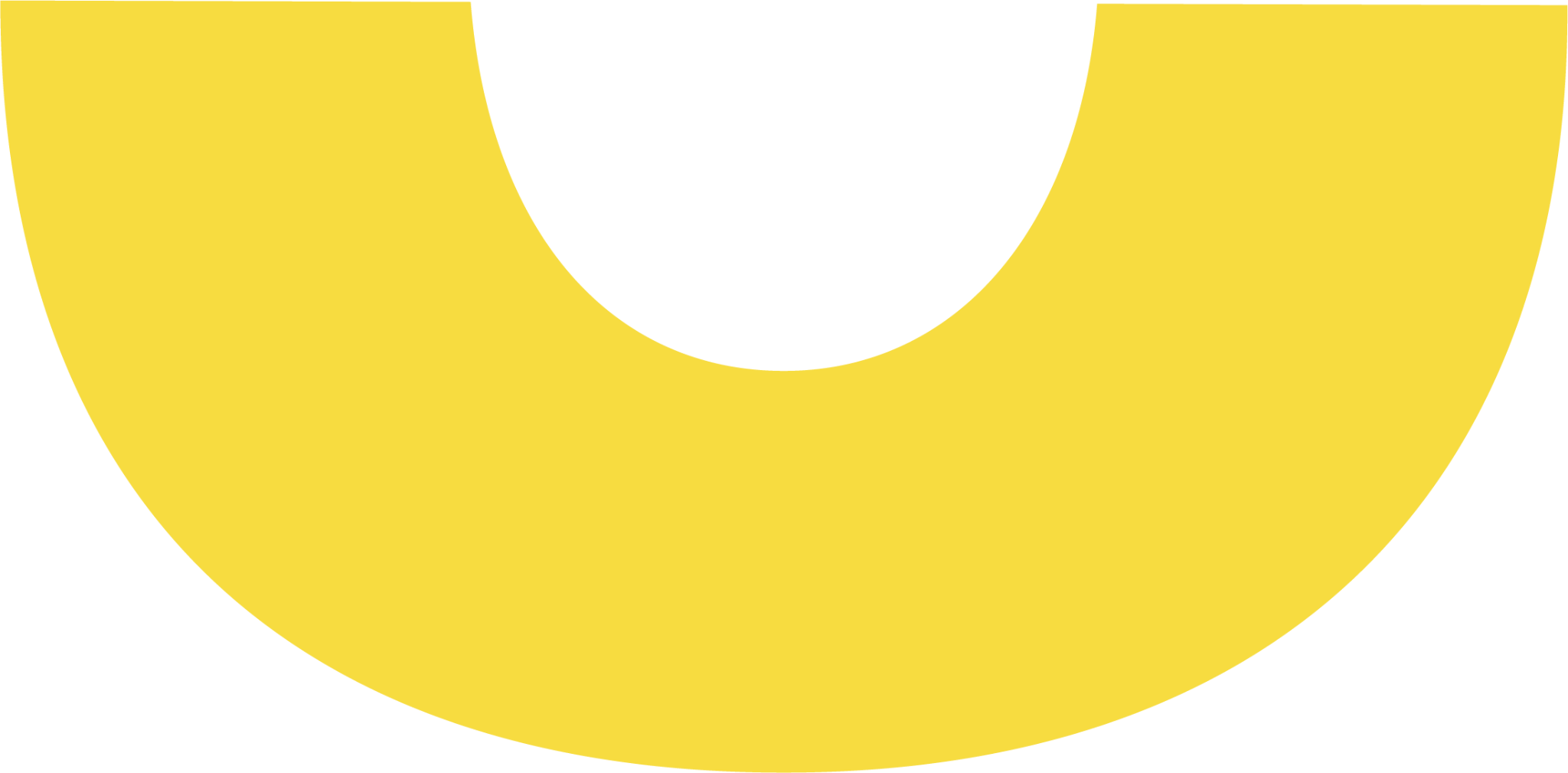 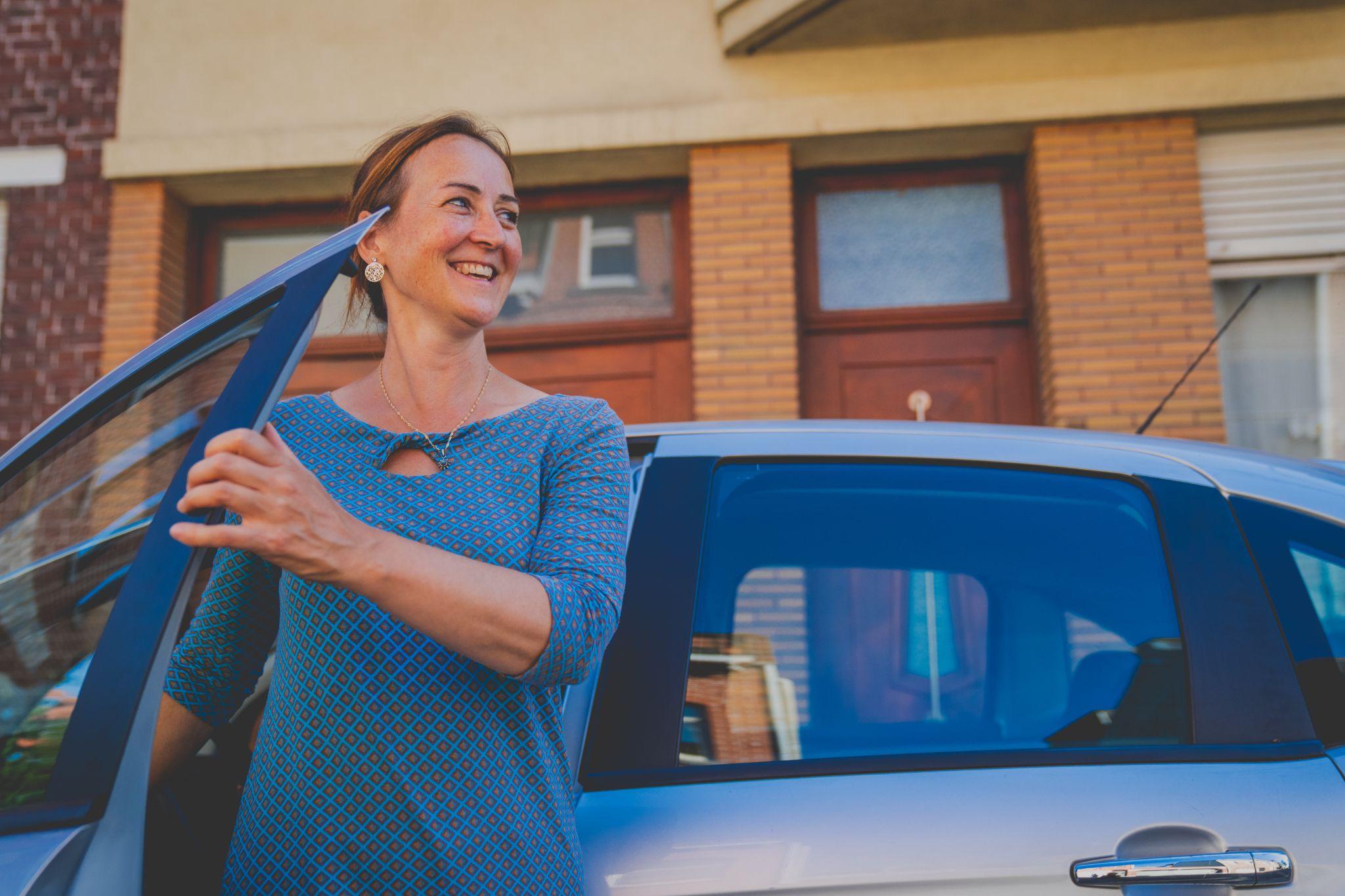 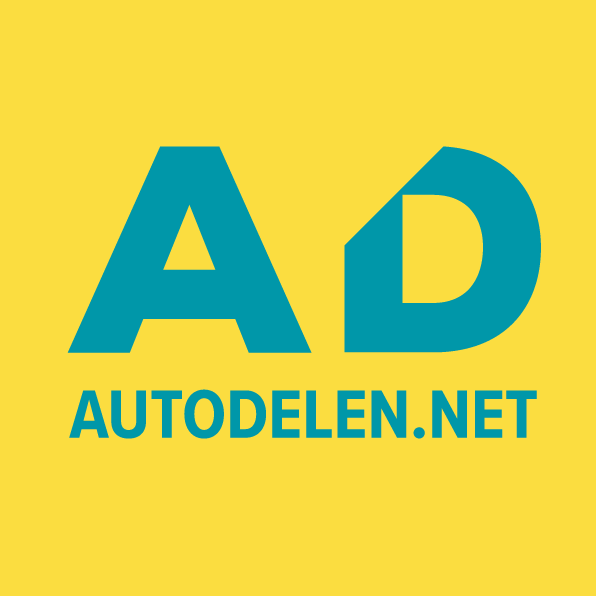 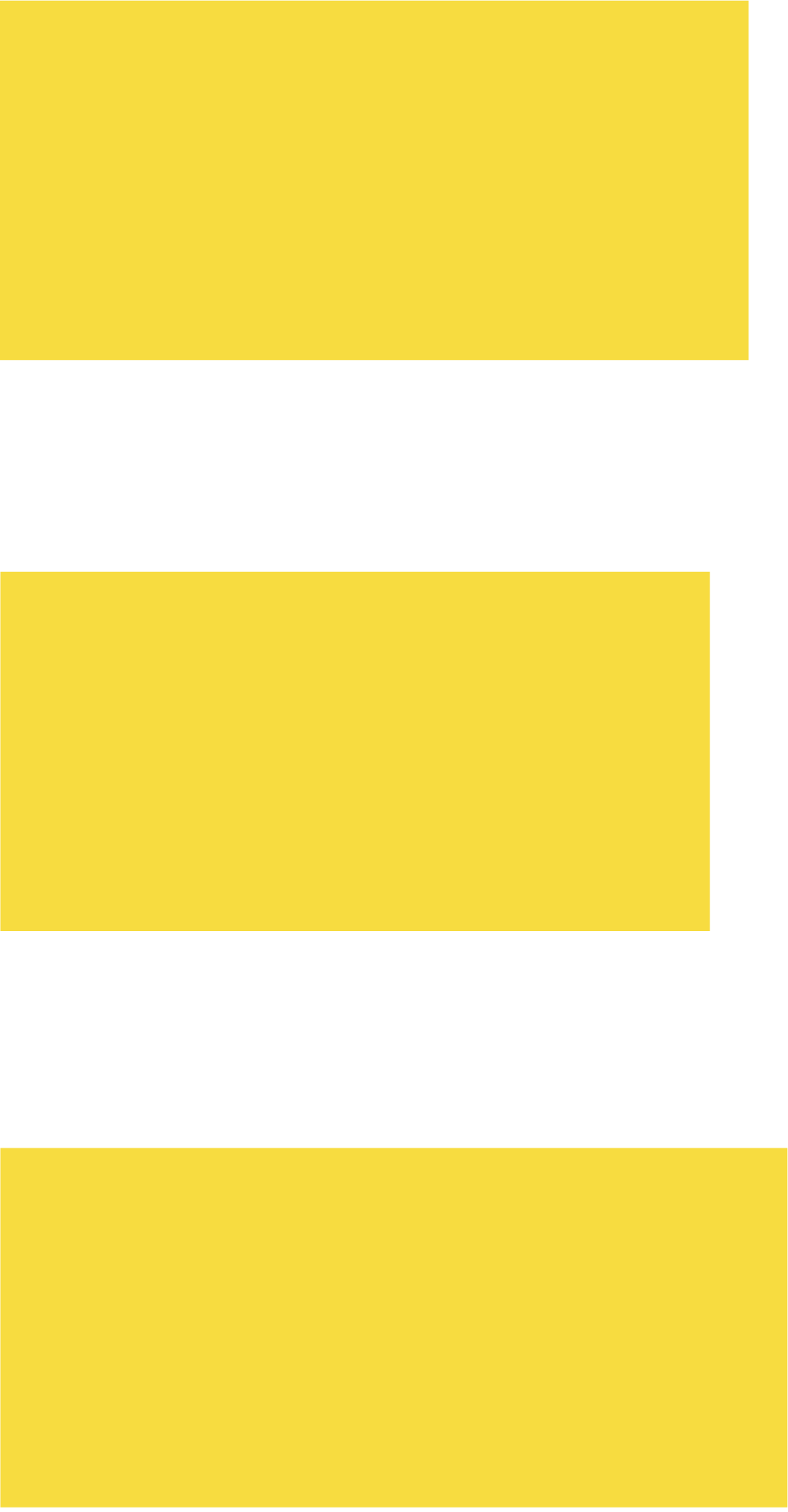 AUTODELEN?
DAT IS KIEZEN UIT EEN GROOT AANBOD VAN DEELWAGENS!
Elektrisch of conventioneel, stadswagen of camionette,… Kies een deelwagen op maat van jouw situatie!
Alle info over autodelen: www.autodelen.net
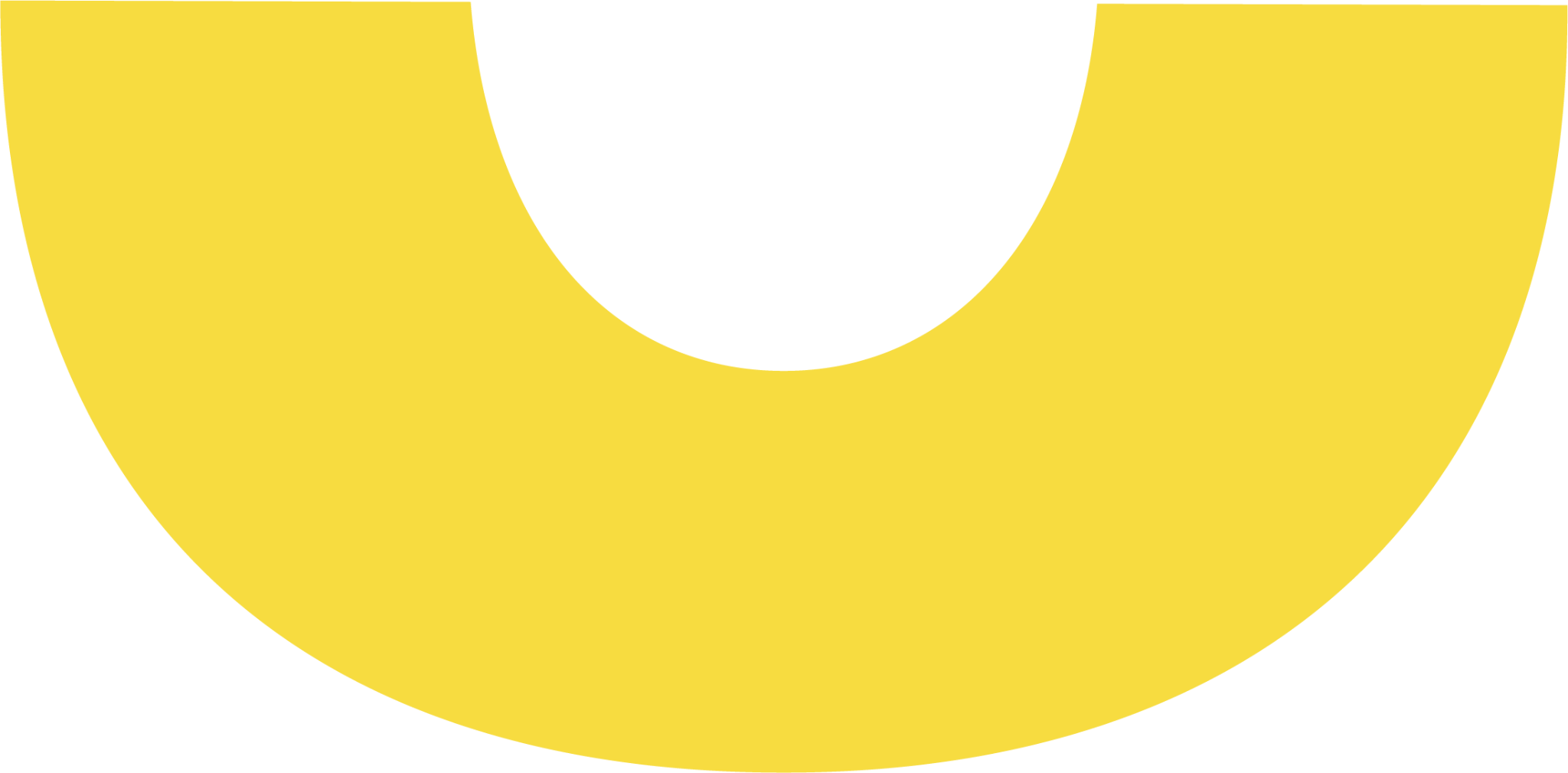 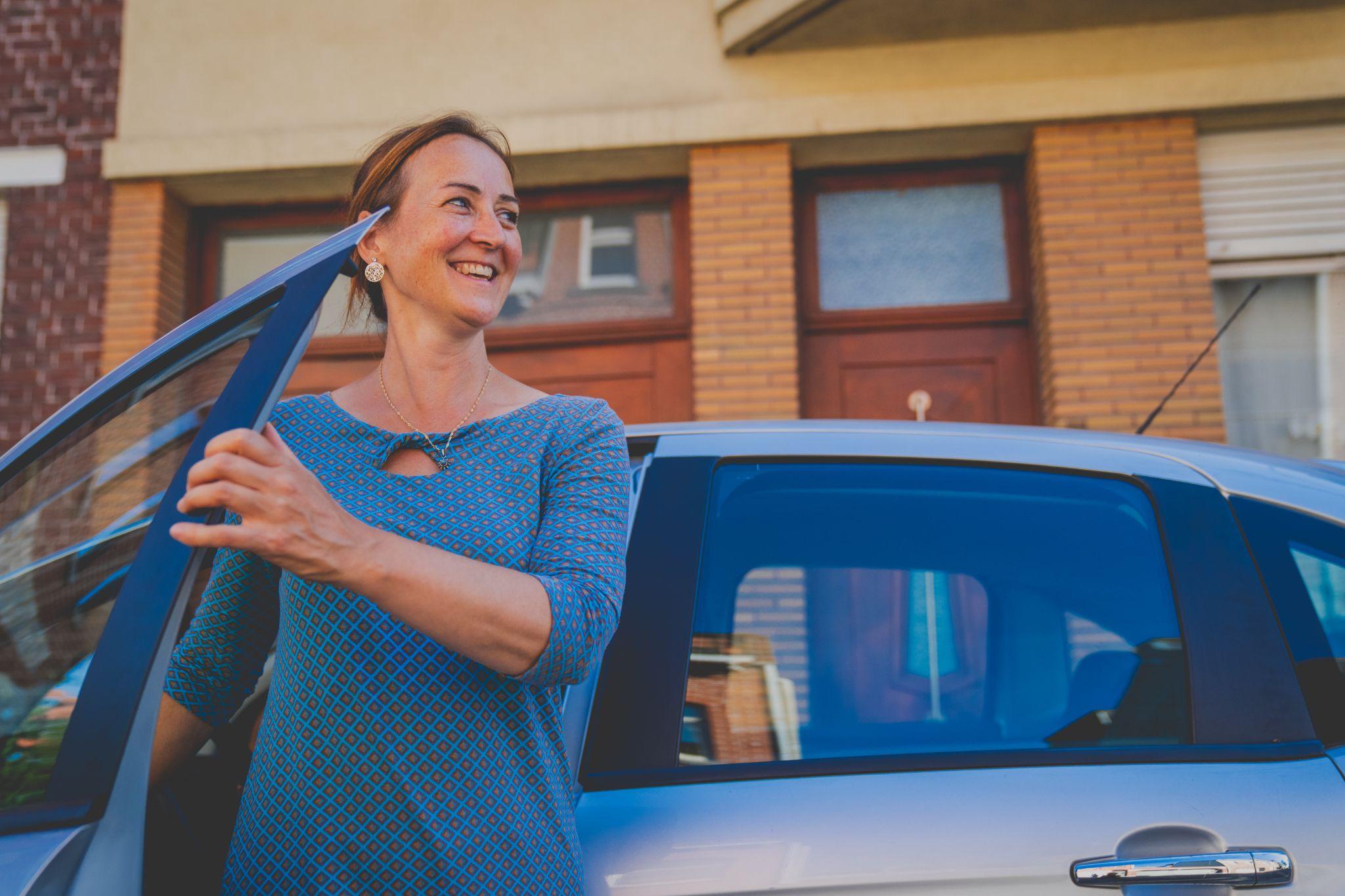 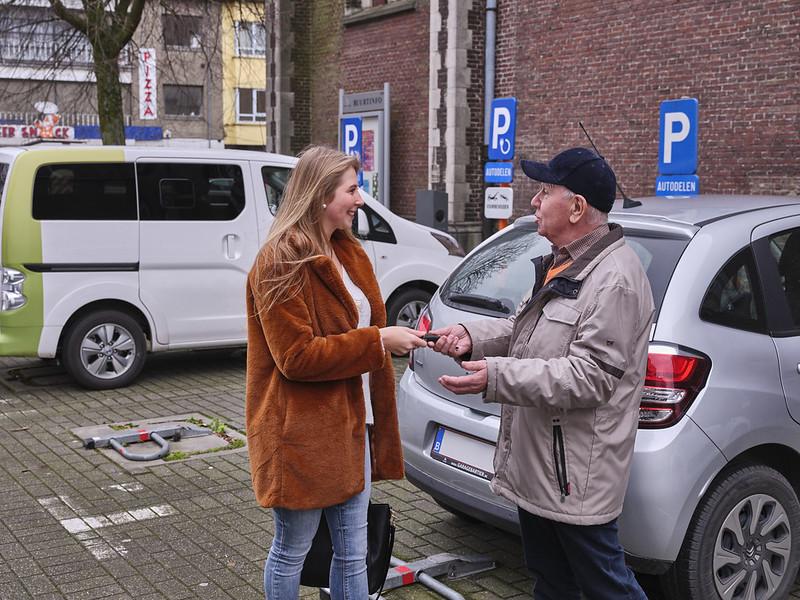 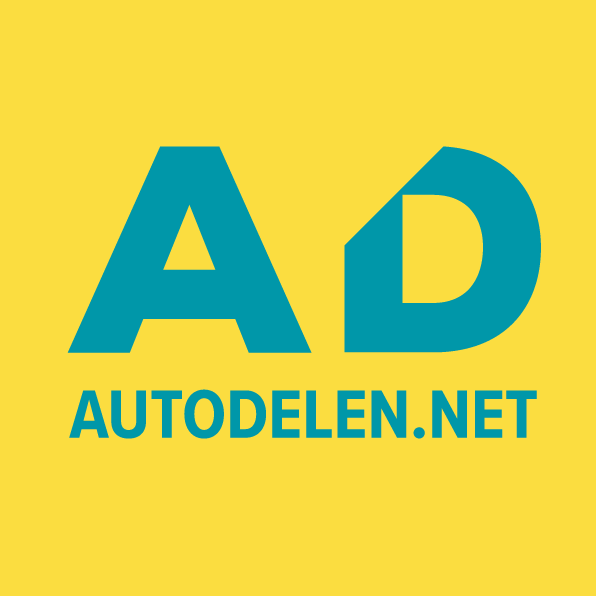 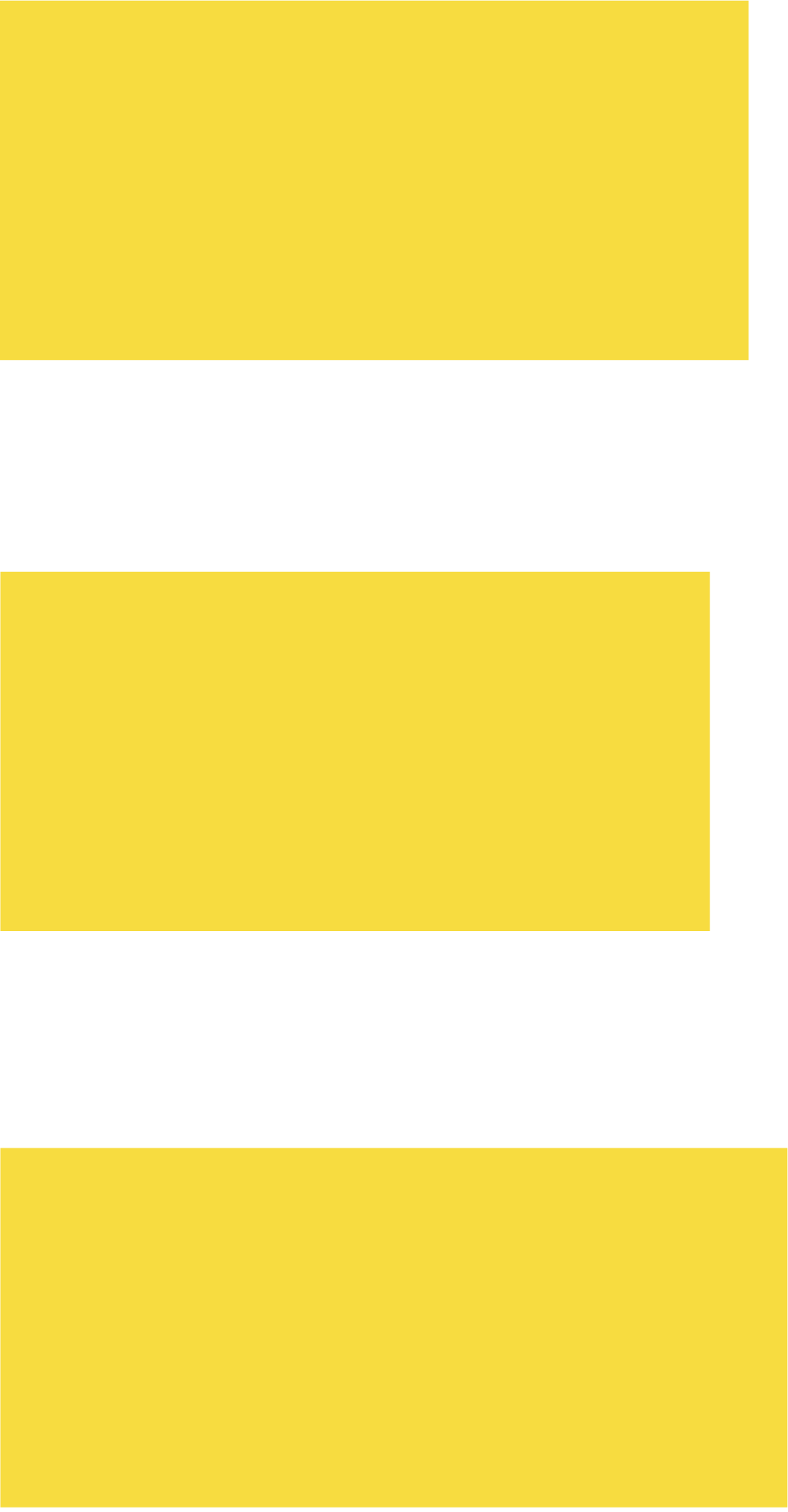 AUTODELEN?
ZO LEER JE NIEUWE MENSEN KENNEN!
Doe aan autodelen met je buren en maak deel uit van een nieuwe community!
Alle info over autodelen: www.autodelen.net
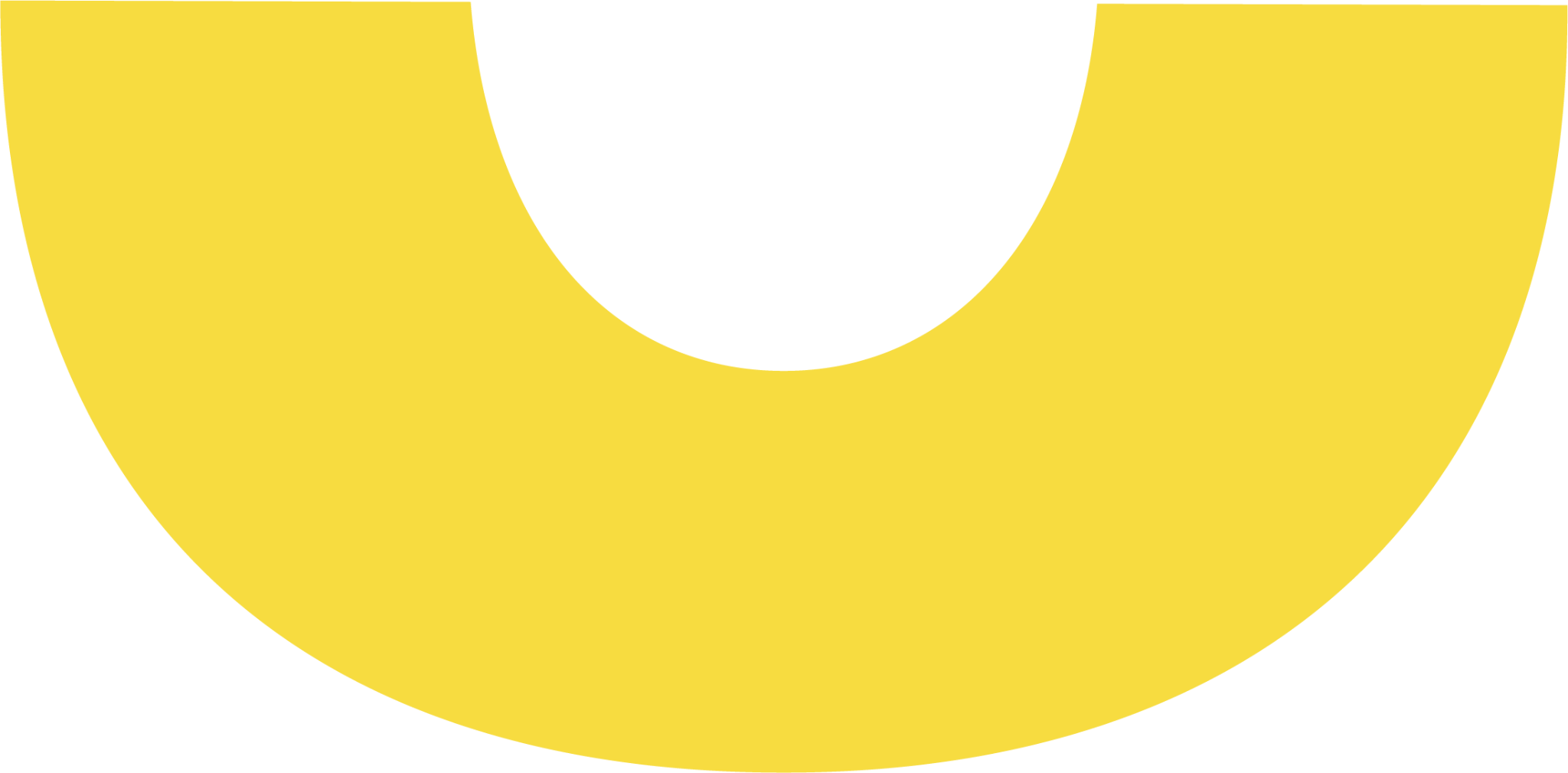 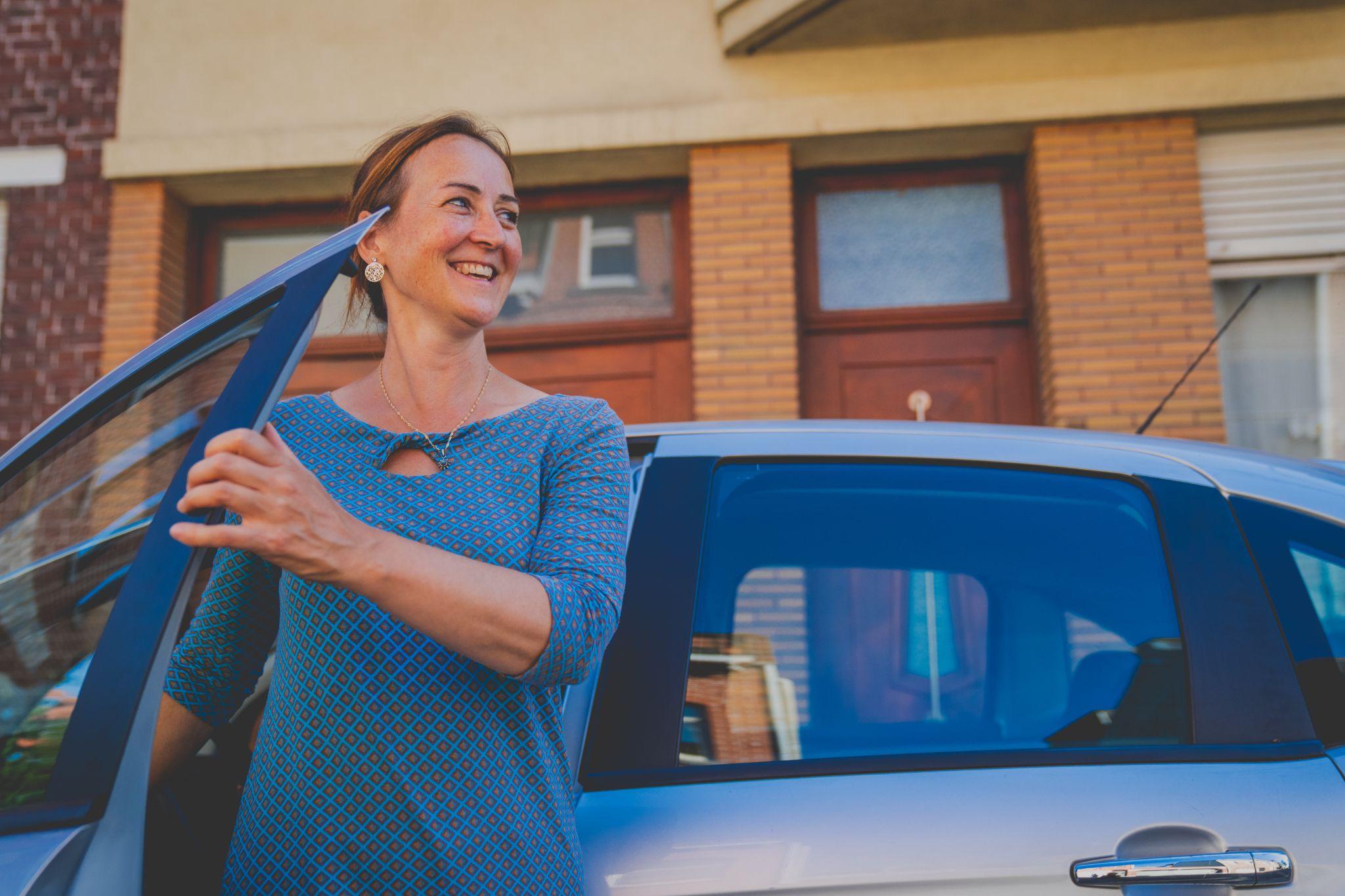 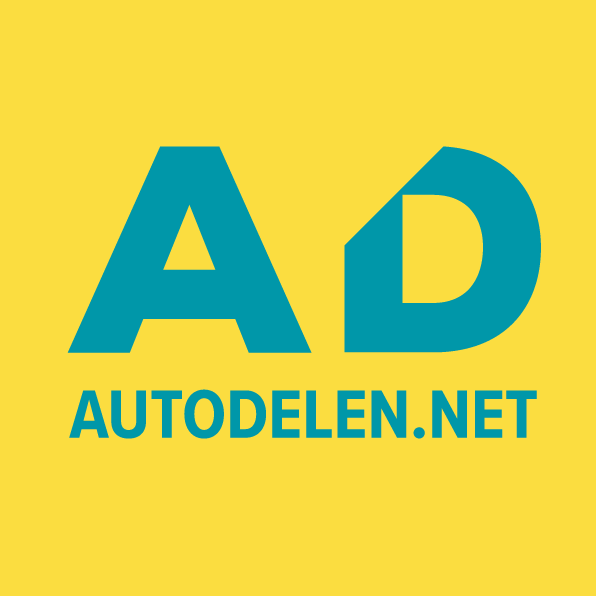 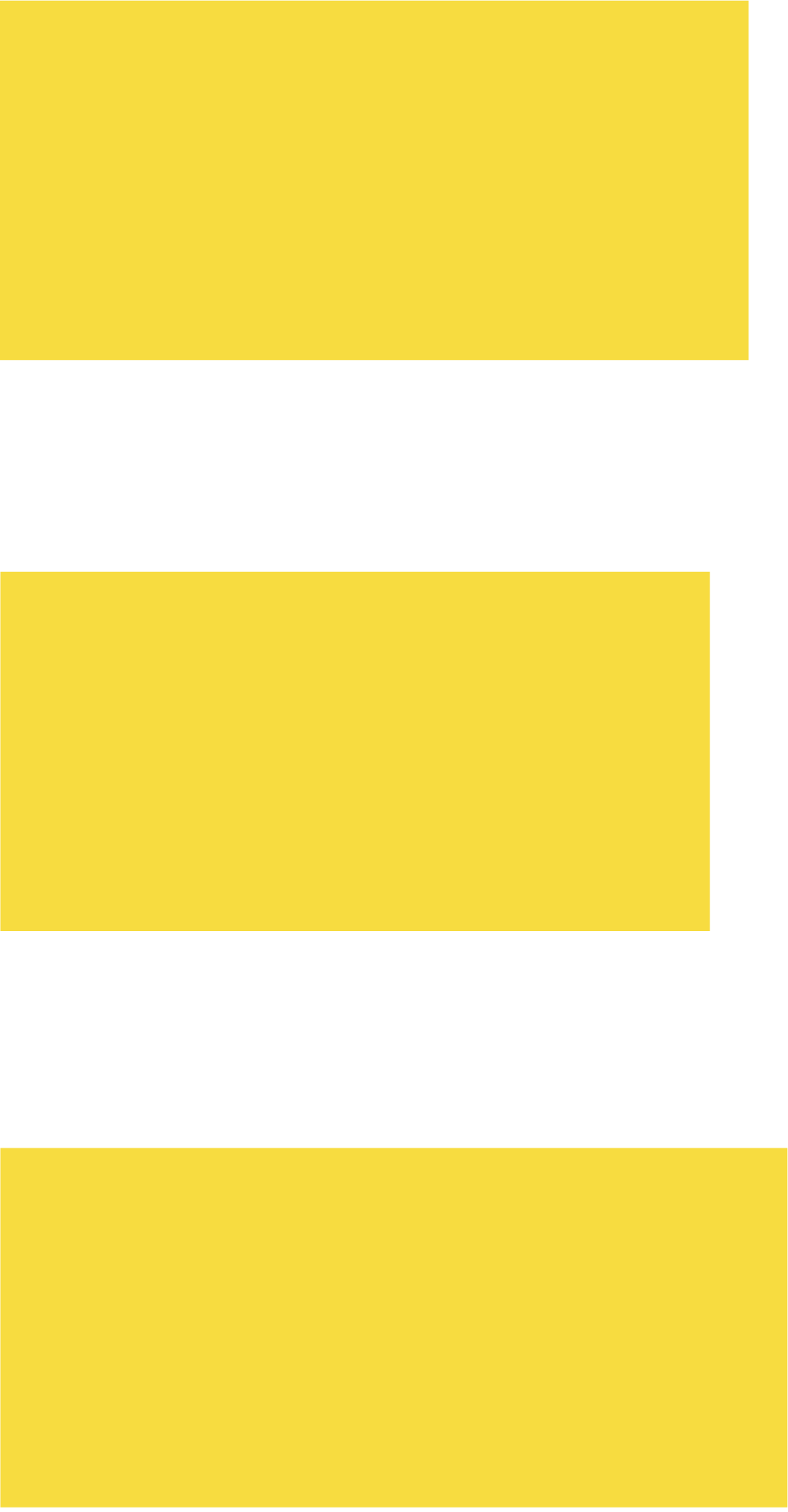 AUTODELEN?
DAT IS GOED VOOR HET MILIEU!
Als autodeler rijd je minder autokilometers en stoot je minder CO2 uit.
Alle info over autodelen: www.autodelen.net
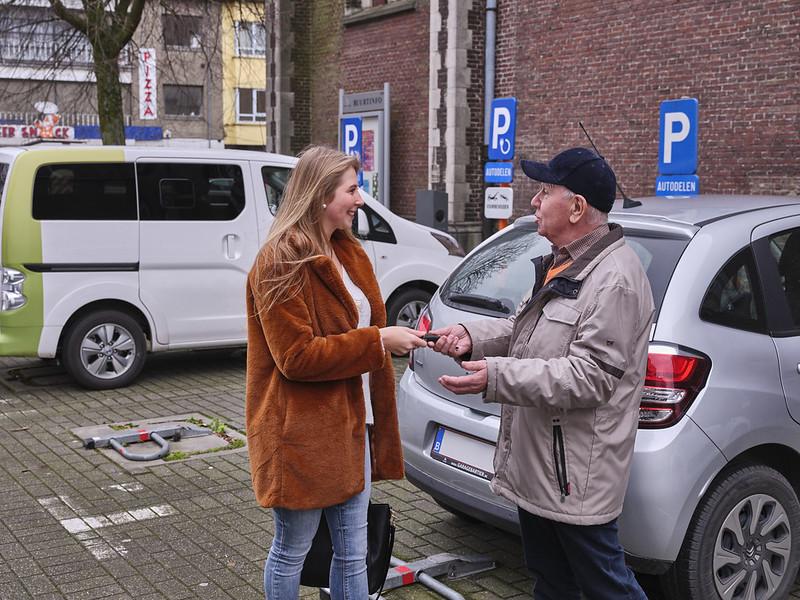 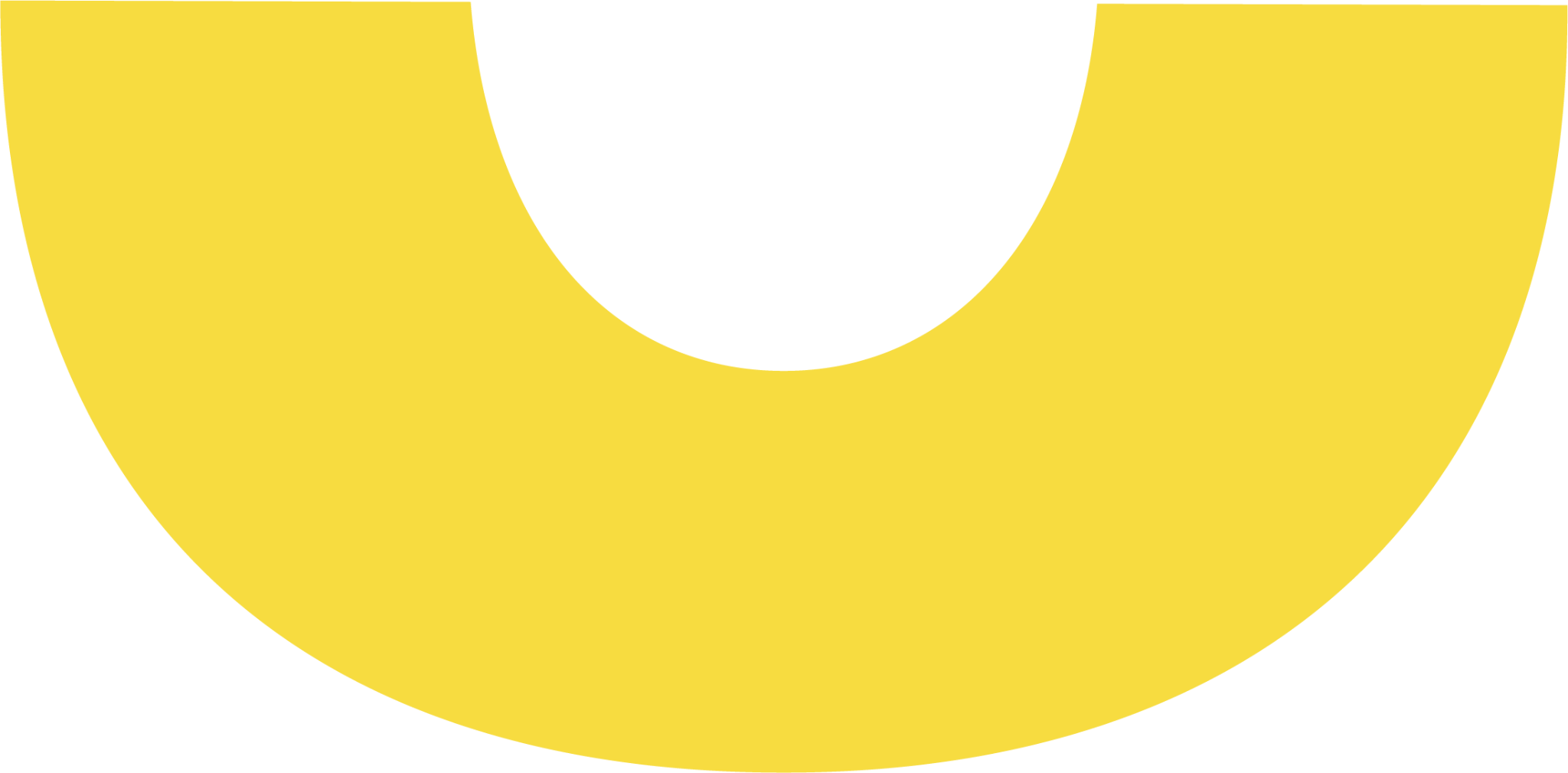 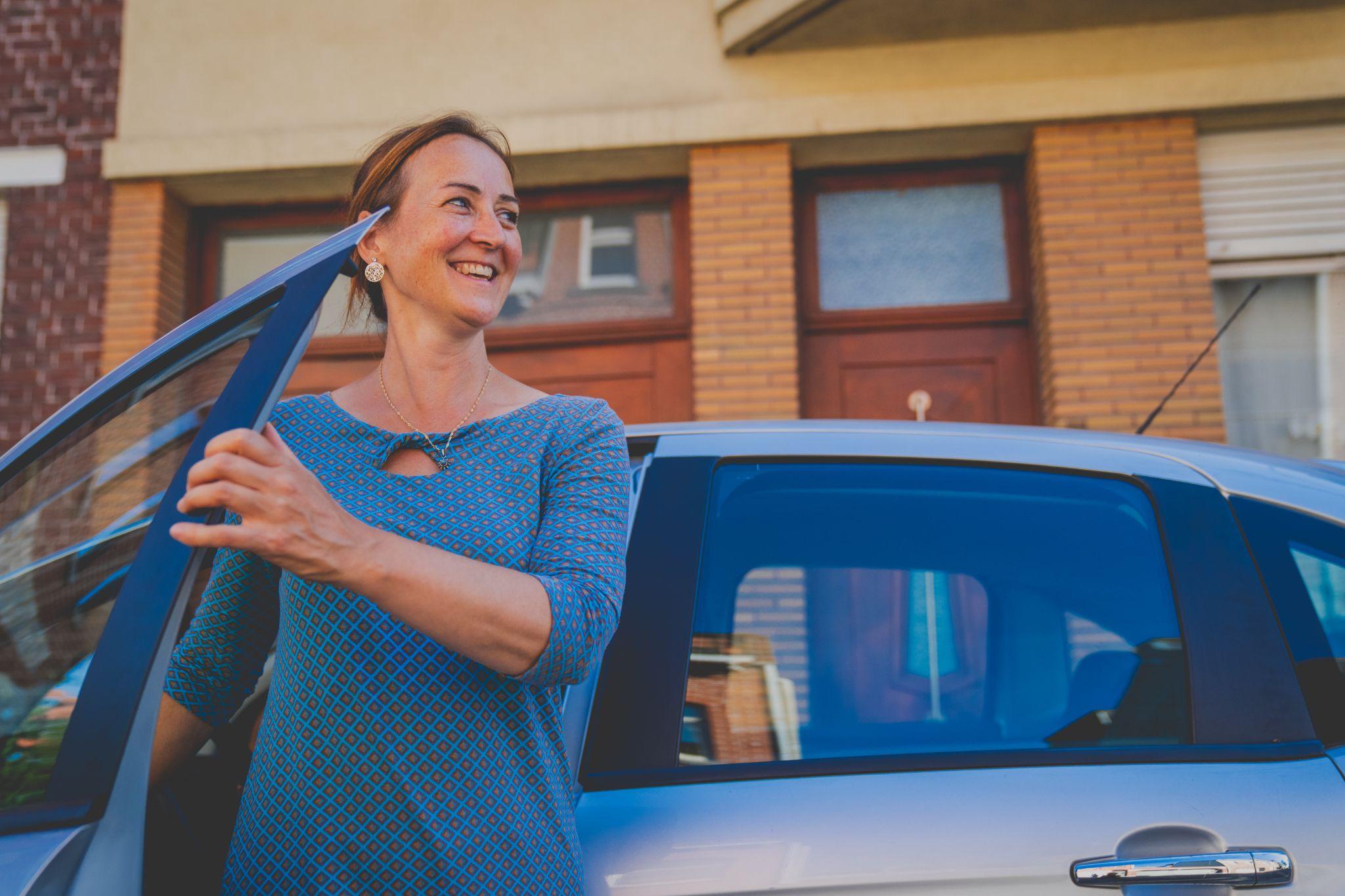 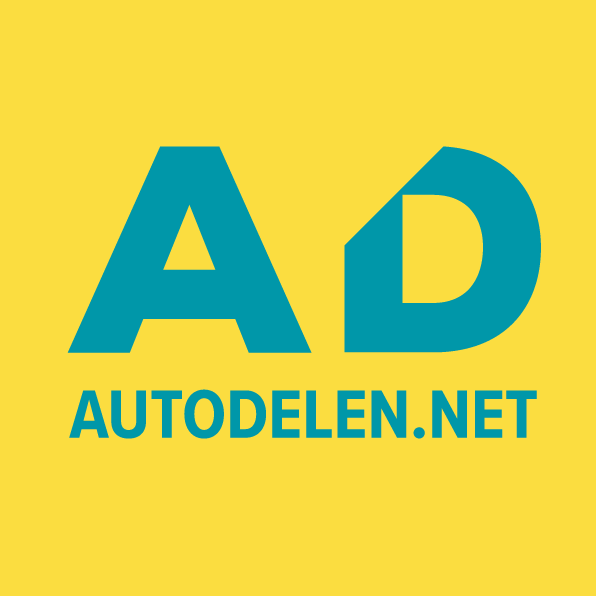 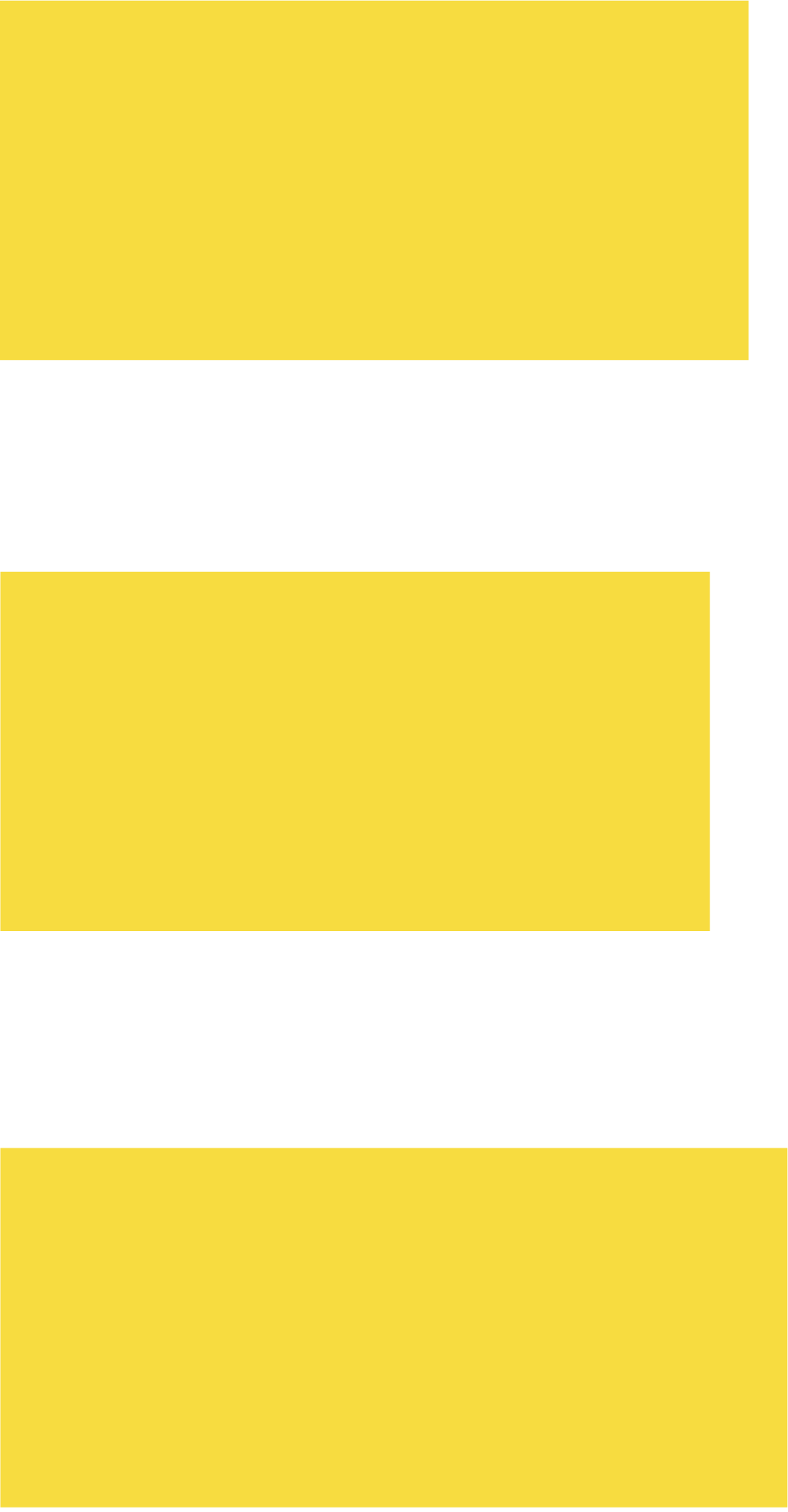 AUTODELEN?
BETAALBAAR AUTOGEBRUIK VOOR IEDEREEN!
Autodelen biedt de mogelijkheid aan iedereen om af en toe en wagen te gebruiken.
Alle info over autodelen: www.autodelen.net
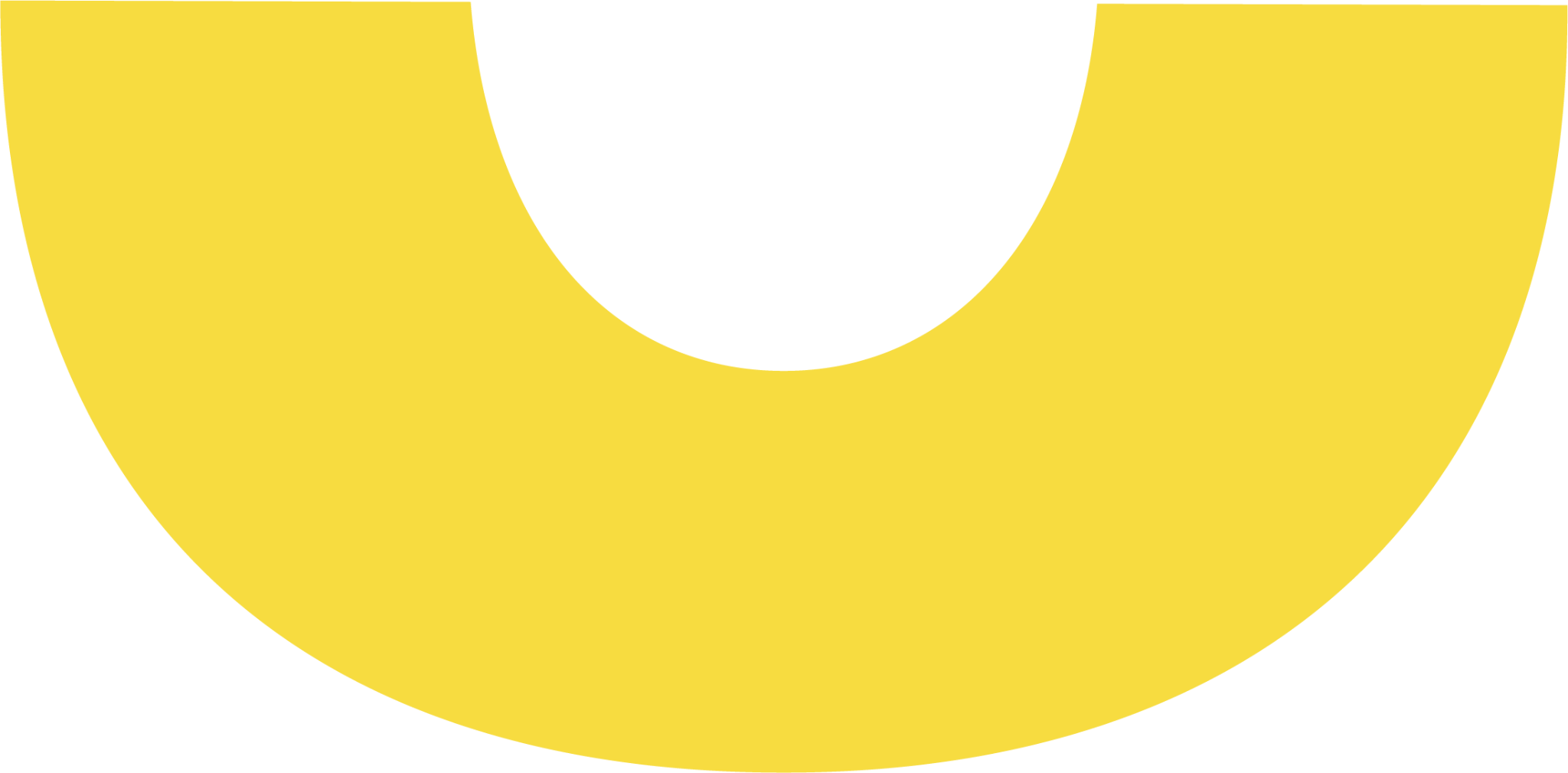 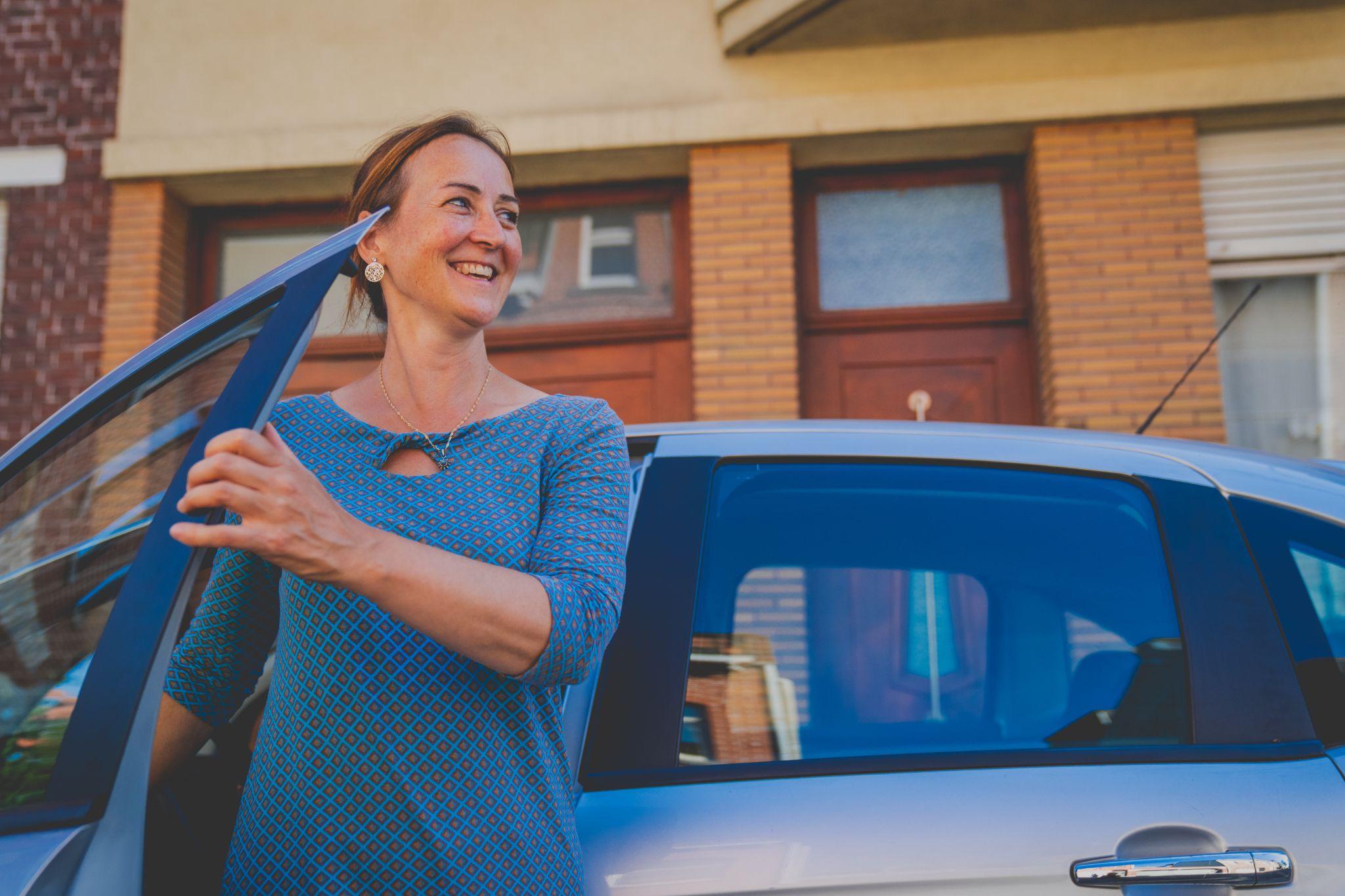 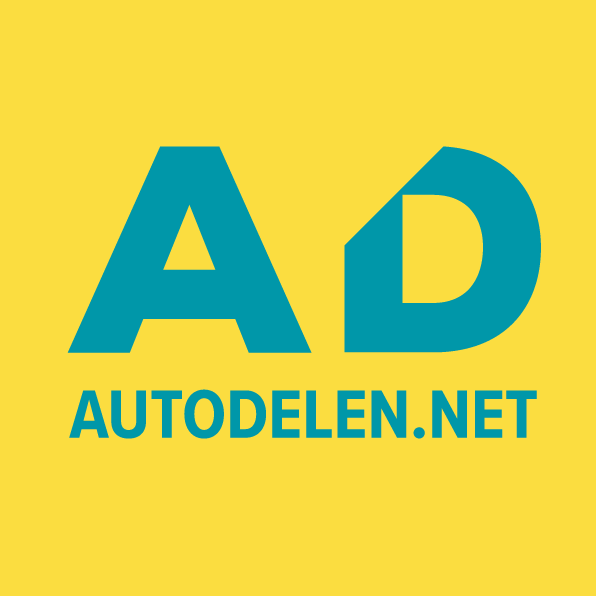 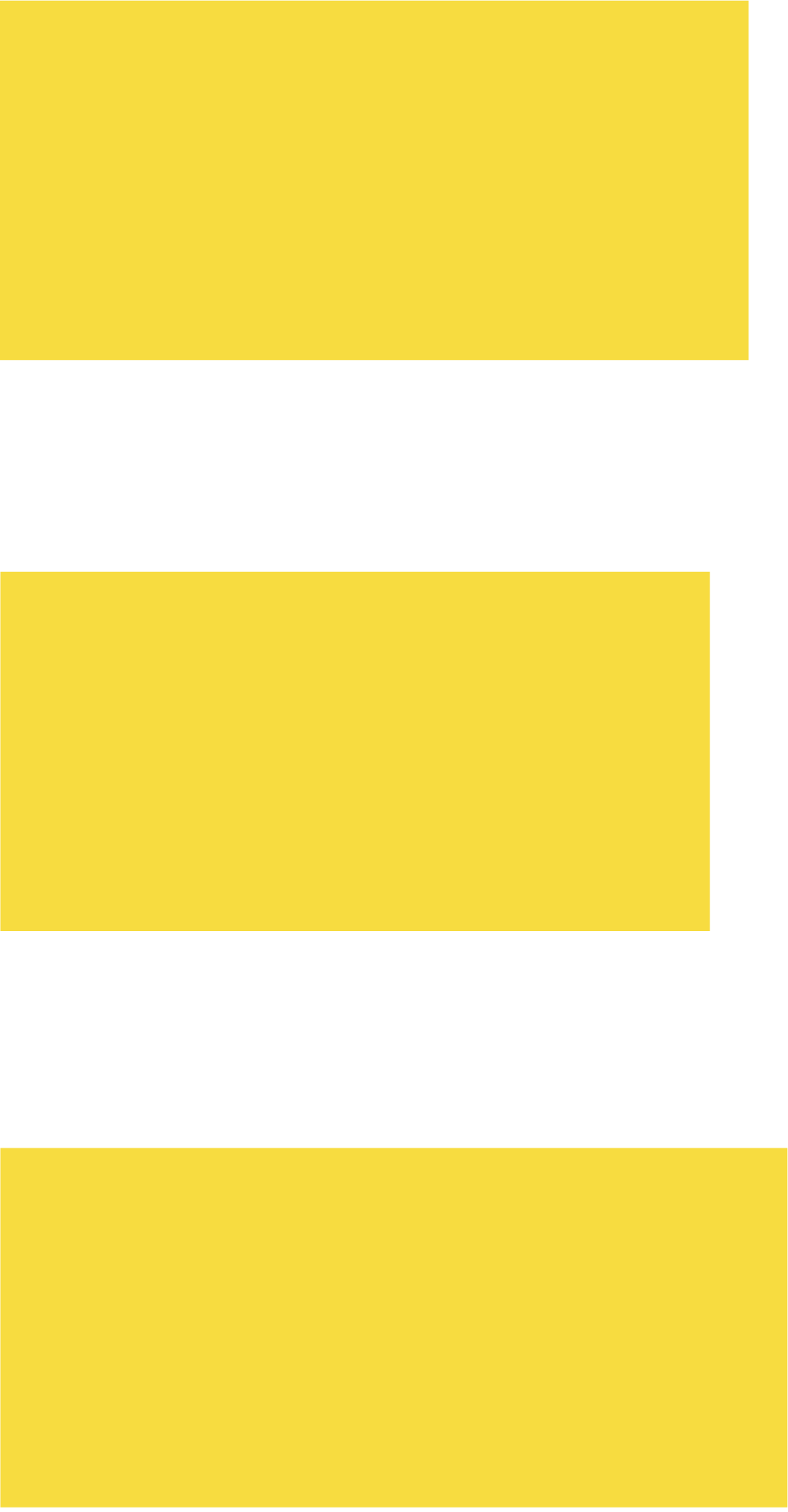 AUTODELEN?
*VUL EEN EIGEN VOORDEEL IN*
*Verklaar je voordeel nader*
Alle info over autodelen: www.autodelen.net
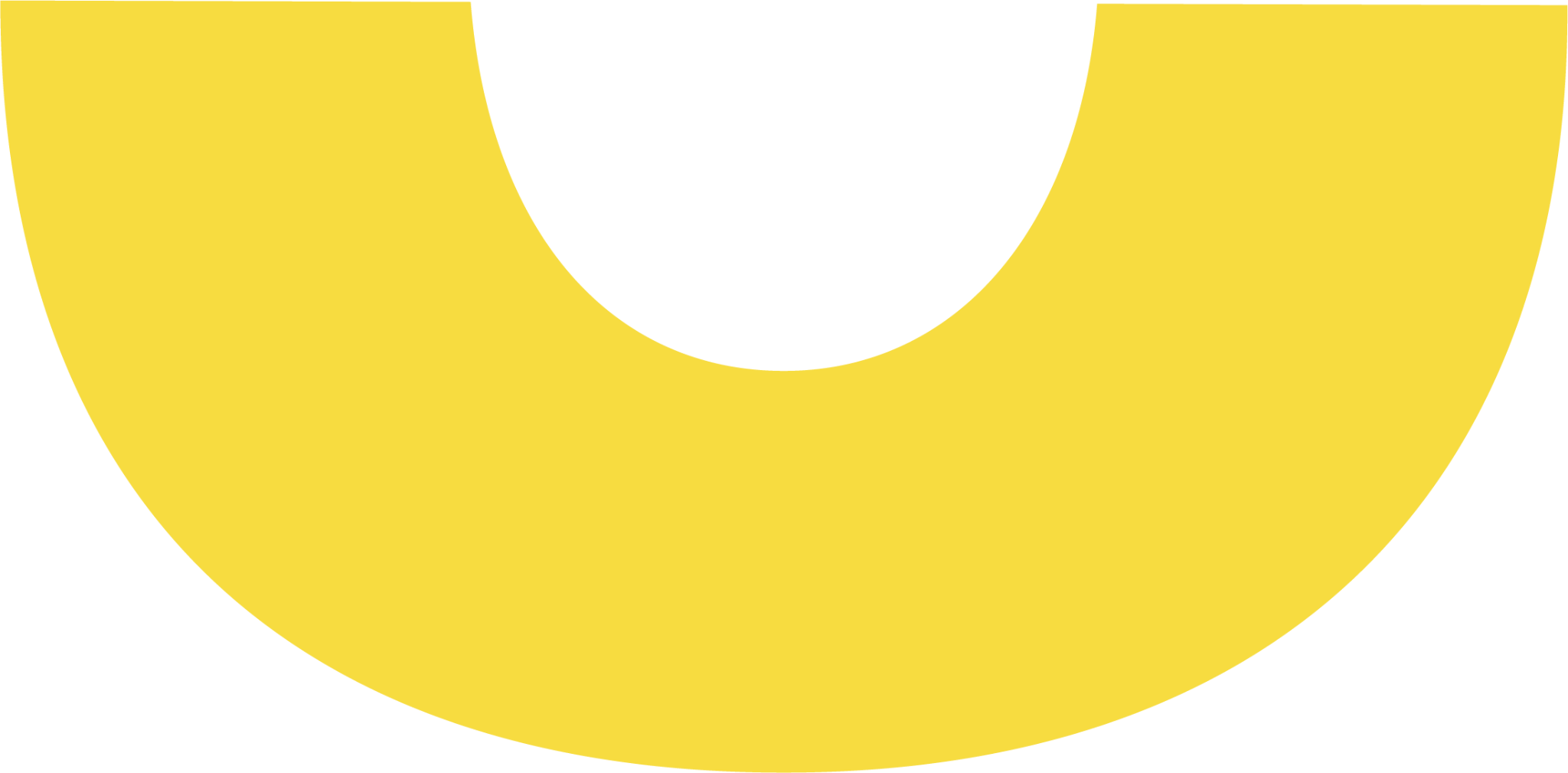 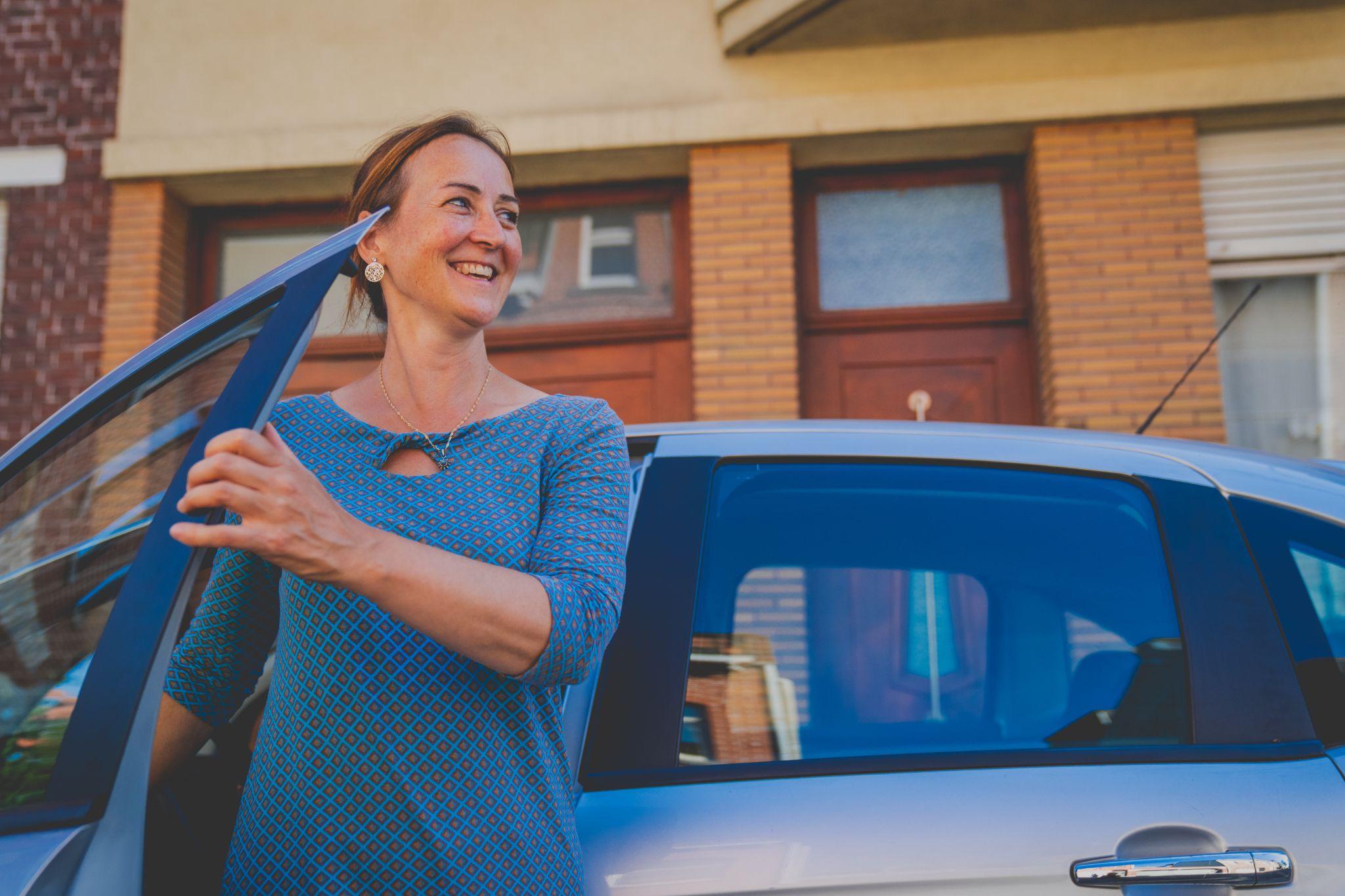 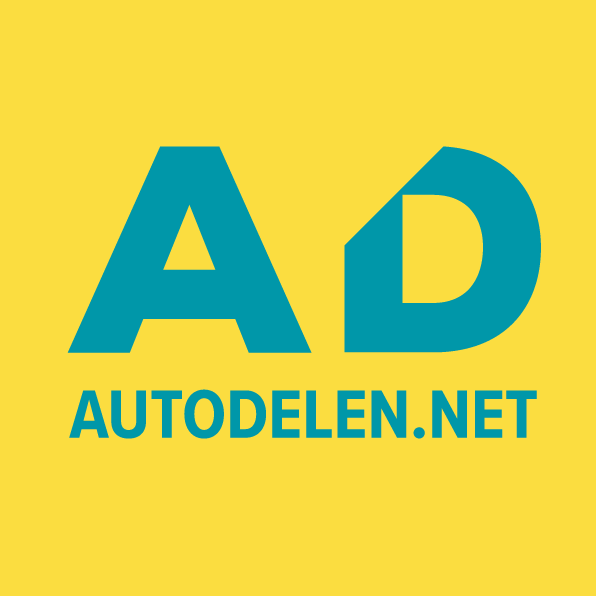